Webinar: Sådan etablerer du et nyt fjernvarmeselskab
7. December 2022
Tydeligt og fra en start:Der skal IKKE være fjernvarme alle stederMen det skal være dér hvor det giver meningDe nye fjernvarmeselskaber skal være miljømæssigt, forsyningsmæssigt og økonomisk bæredygtige nu og på sigt
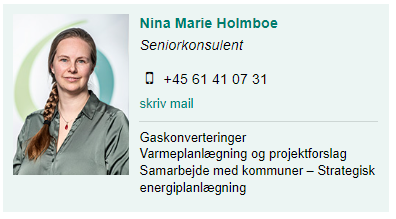 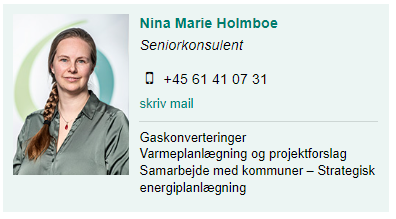 Program
Kort om Dansk Fjernvarme (Nina)
Etablering af fjernvarme i nye områder (Nina)
MULIGHED FOR SPØRGSMÅL
Organisering af et nyt fjernvarmeselskab (Ditte-Marie og John)
Lovgivningen og projektforslag (Alex)
Kommunens rolle  (Nina)
MULIGHED FOR SPØRGSMÅL
Finansiering og økonomi (Alex og John)
Teknik og energisystemer (John)
MULIGHED FOR SPØRGSMÅL
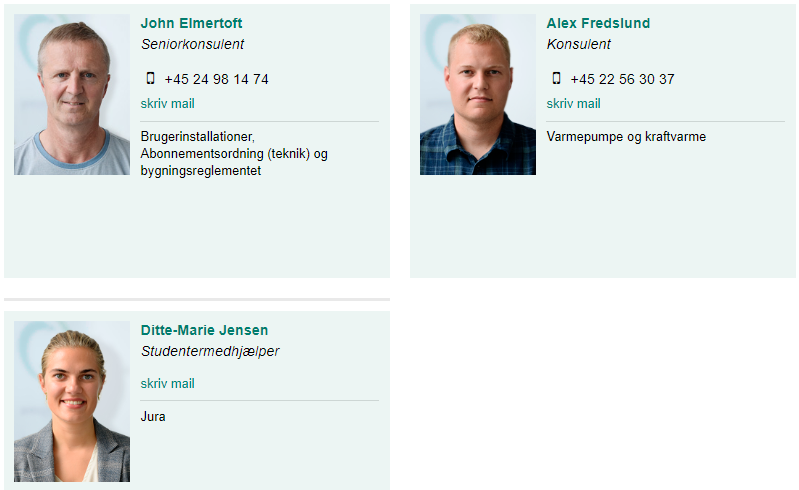 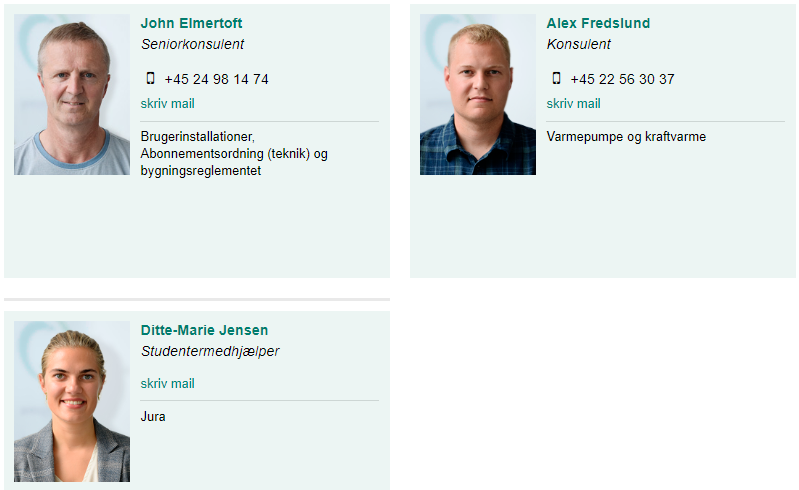 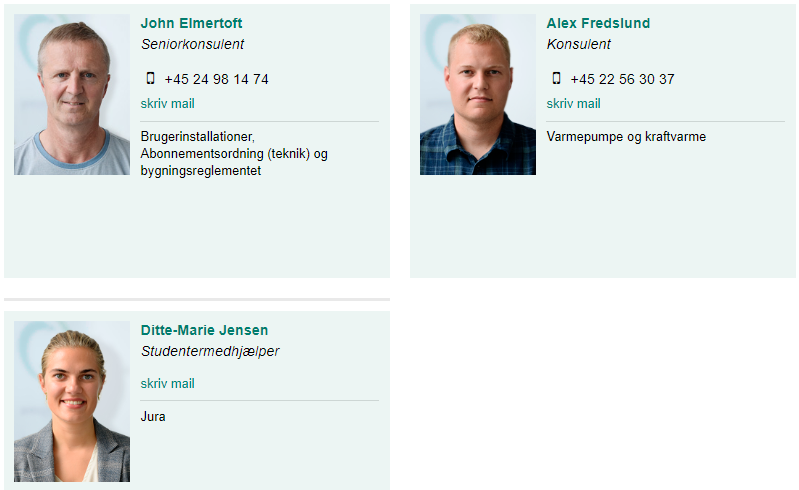 Kort om Dansk Fjernvarme
Nina Marie Holmboe
Fjernvarme i Danmark
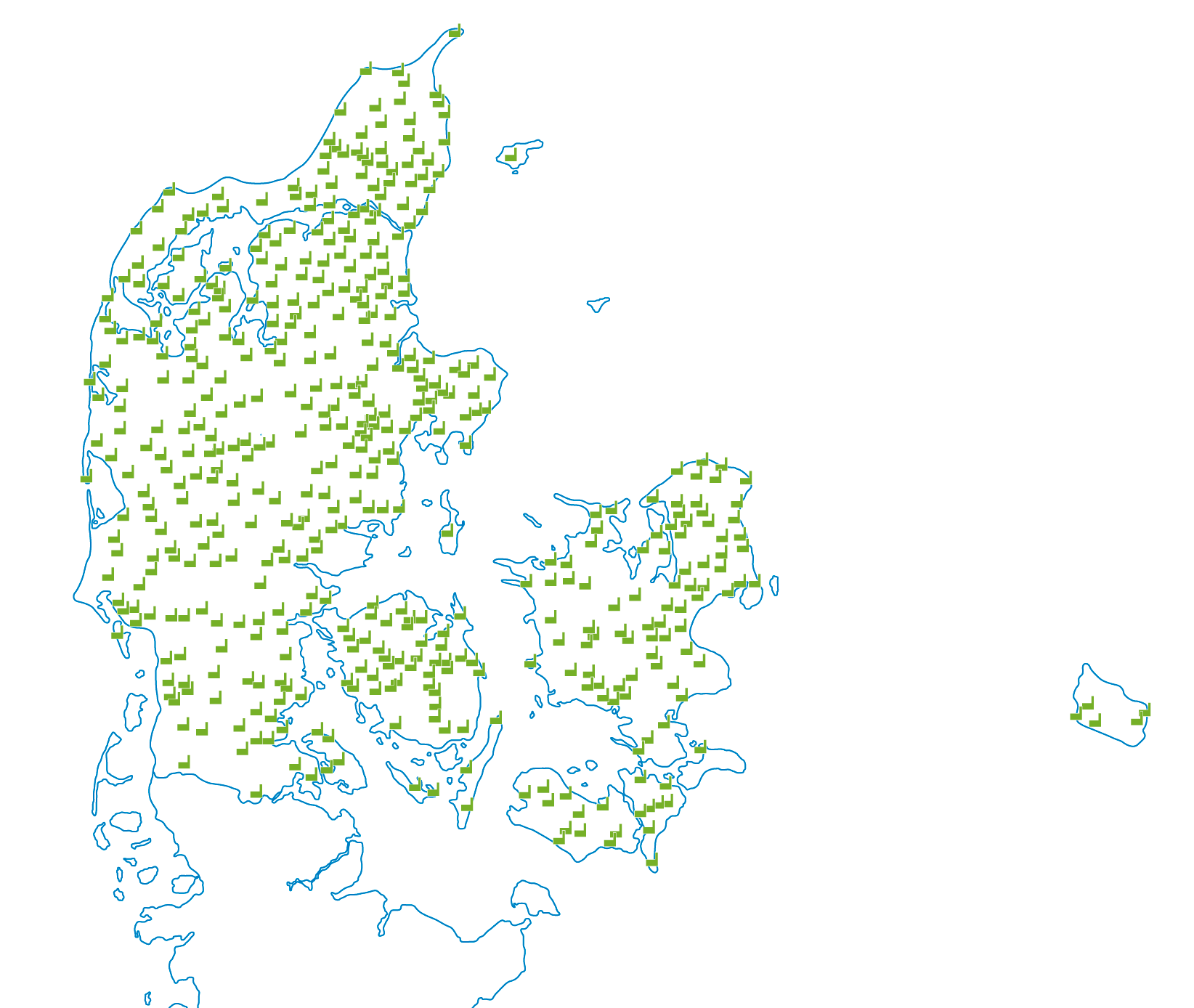 1,8 mio.
husstande har fjernvarme
377
(ud af 386) selskaber er medlem af Dansk Fjernvarme
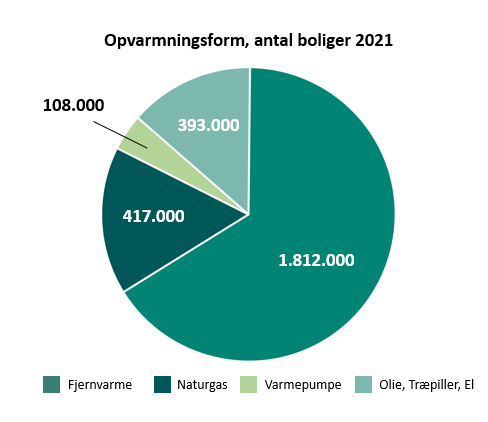 København


Kolding
[Speaker Notes: Der er 377 forskellige måder at lave fjernvarme på]
Fjernvarmeselskaber
Kommunalt ejet 
(60 %  af varmeleverancen)

Forbrugerejet 
(34 % af varmeleverancen)

Andet ejerskab 
(6% af varmeleverancen)
50% af fjernvarmeselskaberne leverer varme til landsbyer 
Dvs. byer med under 1050 huse (med standard forbrug på 18,1 MWh/år)
BONUS
SLIDE
Brændsler til produktion af fjernvarme i 2022
72%
vedvarende energi i 2022 (mål: 100% i 2030)
BONUS
SLIDE
Energipriser
10%
prisfald på 5 år på fjernvarmen 
(inden 2022)
Energipriser index, 
Danmarks Statistik 
(aug. 2012 - august 2022)
Prisen på fjernvarmevarierer fra selskab til selskab, men er relativt robust
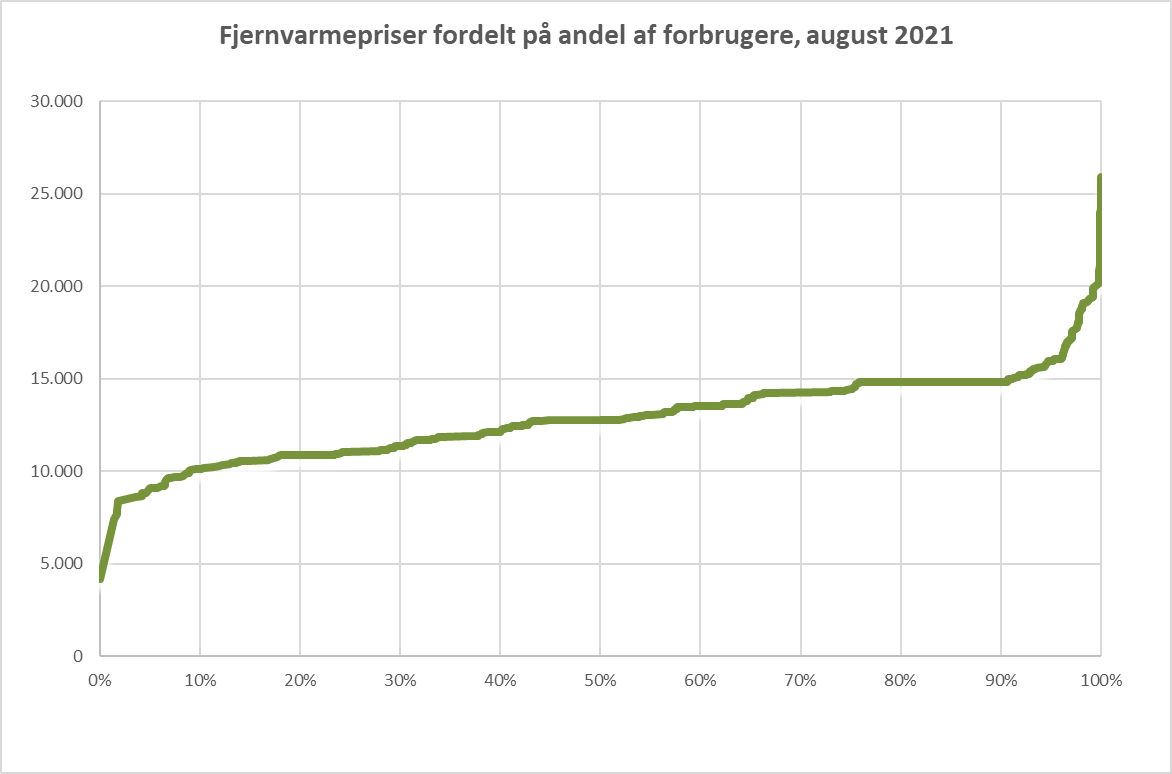 10% af forbrugerne havde en årlig varmepris på under 10.000 DKK i august 2021

90% af forbrugerne havde en årlig varmepris på under 15.000 DKK i august 2021

1% af forbrugerne havde en årlig varmepris på over 20.000 DKK i august 2021
BONUS
SLIDE
Fjernvarmens DNA
Grundlag og principper

Kollektiv forsyning 
Hvile i sig selv (non-profit)
Demokratisk ejerskab
Samfundsøkonomi
Fokus

”Grøn” – restvarme og overskud
”Sikker” – robusthed og diversitet, lager, sektorkobling
”Billig” - høj effektivitet, stordrift sammen
Samfundssind ligger i fjernvarmens DNA
Vi skal sikre den bedste og billigste varmeforsyning til borgeren
BONUS
SLIDE
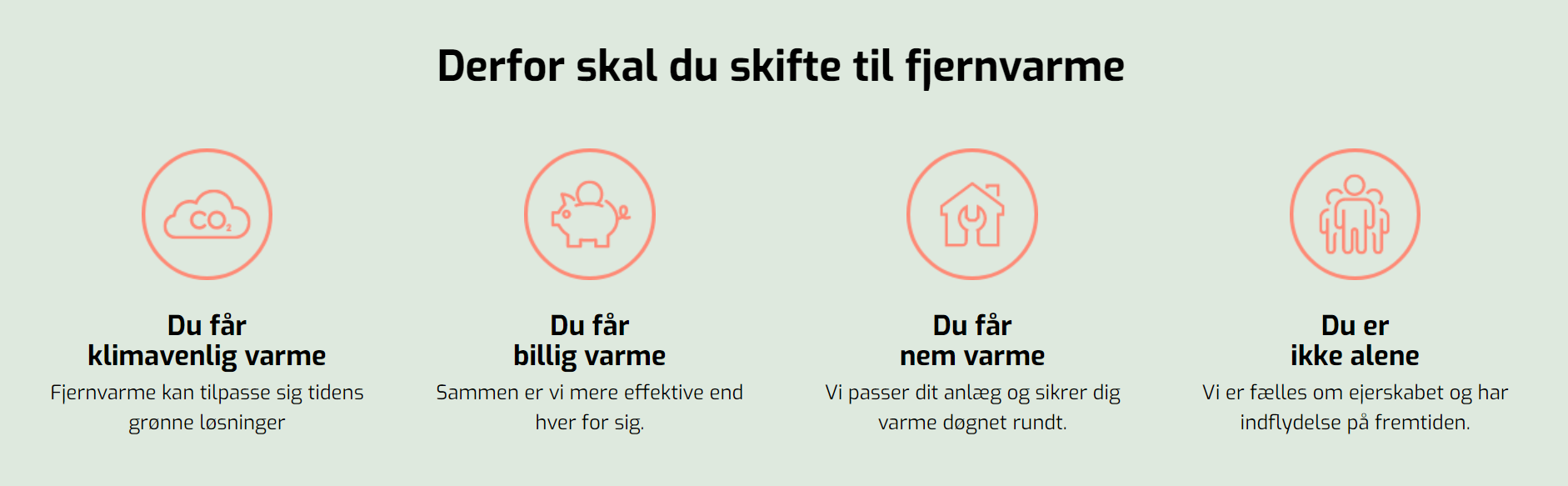 11
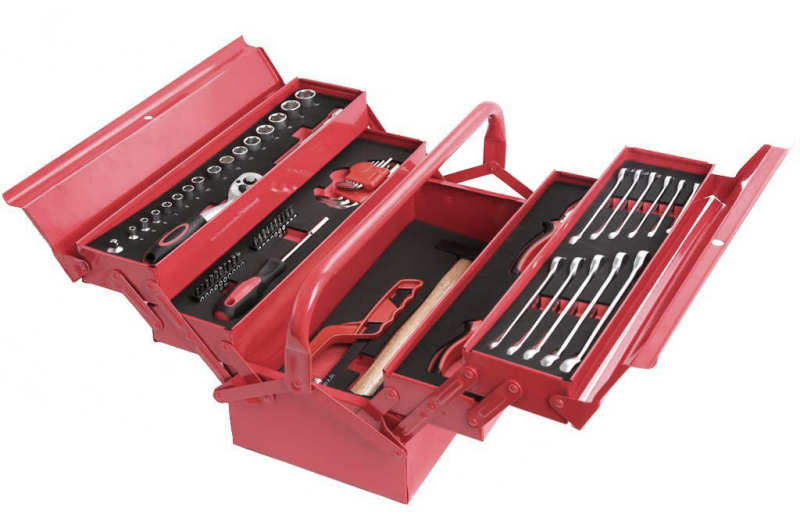 Medlemskab af Dansk Fjernvarme
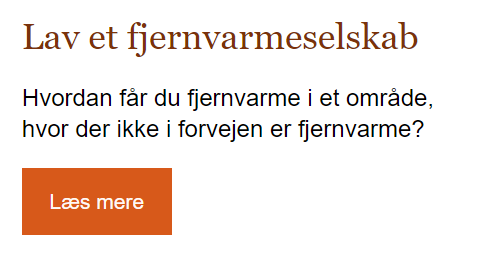 Ansøgningsproces for nye medlemmer 
Evaluering fra Sekretariatet i Dansk Fjernvarme (varmedensitet og opbakning)
Bestyrelsens godkendelse
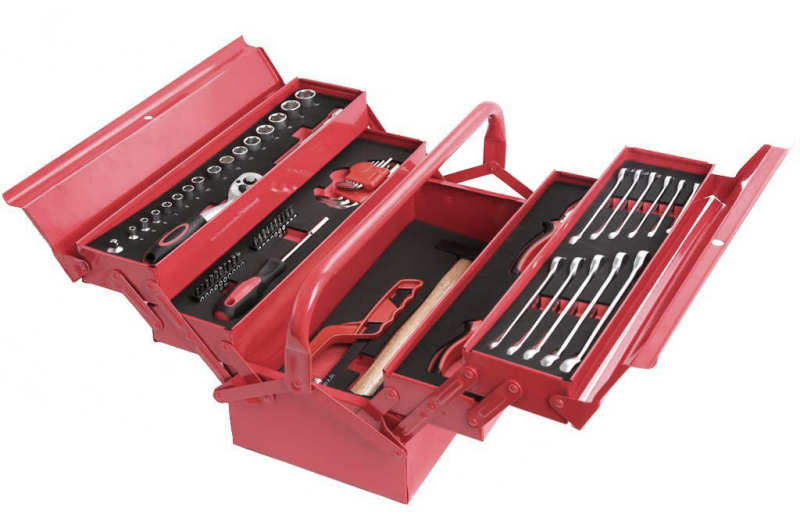 Medlemskab af Dansk Fjernvarme
Kurser
Vejledninger, guides
ERFA-Grupper
Events og arrangementer
Politisk varetagelse
Services via ”fjernvarmens hus”
Dansk Fjernvarmes Handelsselskab
EnergiCERT
Fjernvarmens Serviceordning
Brancheaftaler for forsikringer og pension
Dansk Fjernvarmes Projektselskab
Softværket
Fjernvarmens Informationsfond
Etablering af fjernvarme i nye områder
Nina Marie Holmboe
Hvorfor nu?
Nye rammer for udbredelse af fjernvarme:
Fra januar 2021: Lempelse for projektforslag for konverteringer (samfundsøkonomiske beregninger uden sammenligning med fossile-scenarier)
Fra ca. januar 2022: Stigende naturgaspriser – giver brugerøkonomiske incitament til at skifte naturgasfyr.
Klimaaftaler og politiske målsætninger

Klimaaftale om grøn strøm og varme 2022: Et grønnere og sikrere Danmark, Danmark kan mere II (25. juni 2022 )
Danmark skal udfase anvendelsen af gas til rumvarme i danske husstande inden 2035
Det er en del af svaret på klimakrisen og afgørende for at sikre uafhængighed af russisk naturgas. 

Stor efterspørgsel på billig, nem og sikker fjernvarme.
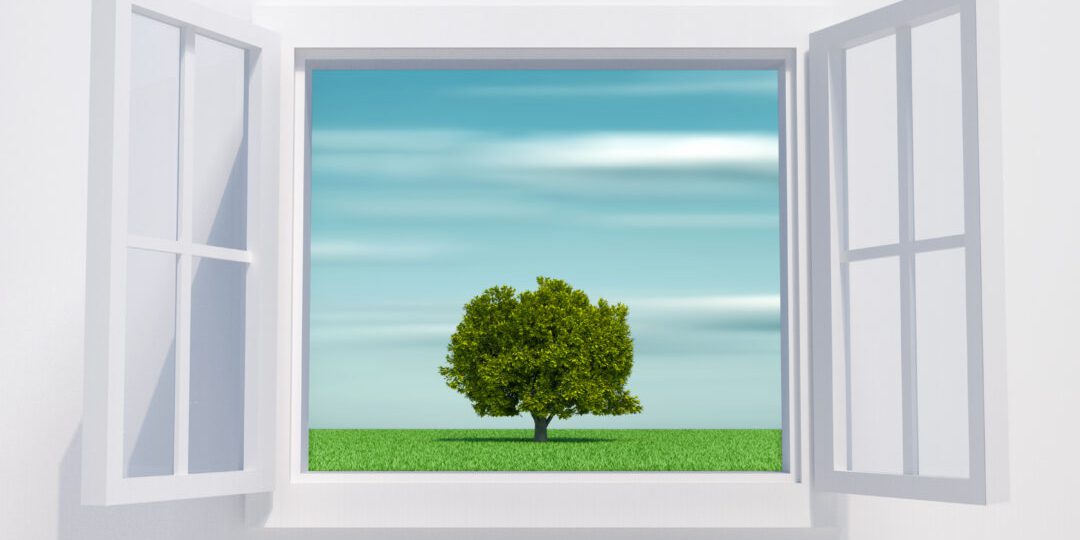 BONUS
SLIDE
Skifte i rammer for fjernvarmeudvidelser
FØR
NU
Samfundsøkonomi
Sammenligning med individuelle varmepumper (vp)
Tilskud til både vp og fjernvarme

Høje gaspriser
Ingen forbrugerbinder


Forsyningssikkerhed og pris
Fjernvarmen i konkurrence med naturgas, diskussion om beregningsforudsætninger


Lave gaspriser 
Mulighed for tilslutningspligt


Klima og CO2
Brugerøkonomi
Politisk fokus
[Speaker Notes: Kommunen har ikke så mange håndtag som tidligere
Men kan stadig pålægge forsyningerne at lave projektforslag
Og skal i højere grad agere via ejerstrategier og samarbejdsaftaler

Fjernvarme kræver: 1) planlægning, 2) projektgodkendelse af kollektiv forsyning, 3) relativ stor tilslutning i området, 4) nedgravning af rør.  

Projektbekendtgørelse (januar 2021) implementerer fire beslutninger fra klimaaftalen:
Samfundsøkonomikravet justeres, så kommunalbestyrelsen fremover kan vælge at se bort fra fossile scenarier ved godkendelse af fjernvarmeprojekter.
Aftagepligten for naturgas afskaffes, mens aftagepligten for fjernvarme moderniseres (hvilket muliggør en øget udnyttelse af overskudsvarme og egen VE-produktion)
Kraftvarmekravet ophæves
Brændselsbindingen til naturgas ophæves]
Høje ambitioner og kort tidVild acceleration!Det kan kun gå for langsomt
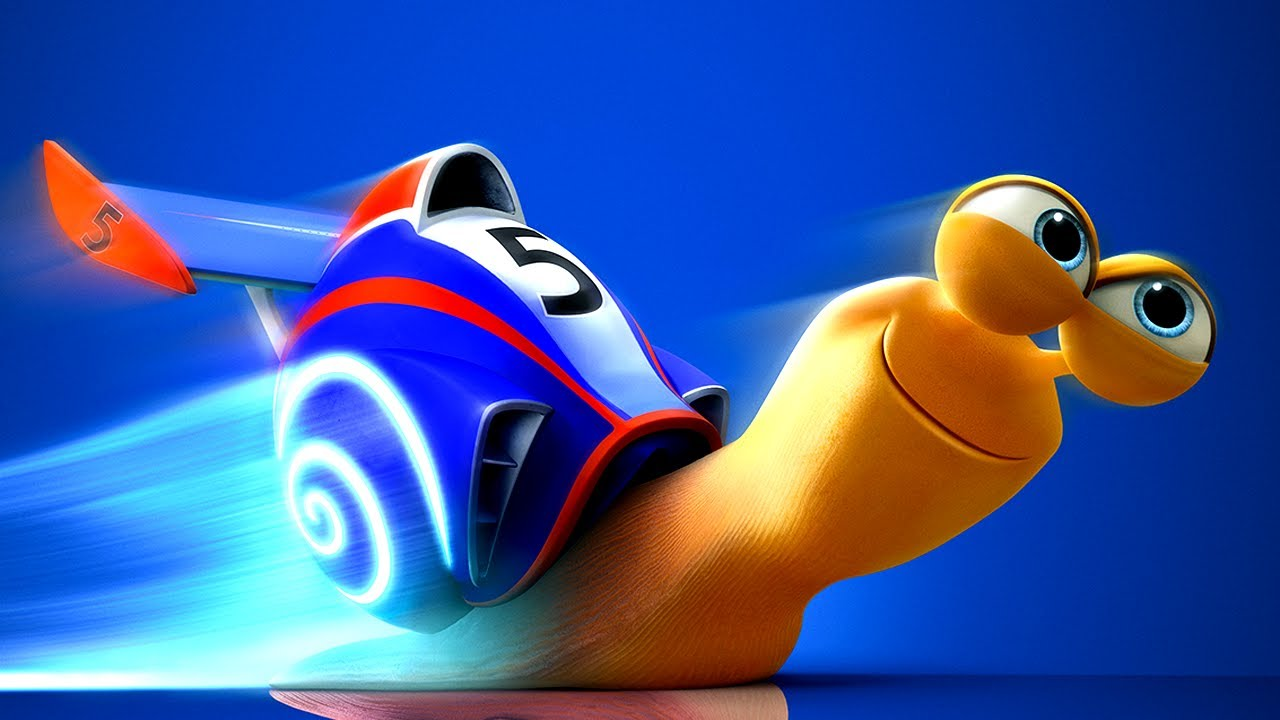 Kommunerne udarbejder i 2022 planer for grøn varme i de områder, der i dag er gasforsynede
Alle husejere med gas- eller oliefyr får i 2022 et brev med klar besked om de kan få fjernvarme eller skal overveje andre alternativer (varmepumpe)
Projektforslag for fjernvarme skal godkendes i 2023
Ambitionen er, at fjernvarmeforsyningen er udrullet inden udgangen af 2028, hvor dette er samfundsøkonomisk bæredygtigt.

Men… ressourcer og rammer mangler, hvis det skal gå så stærkt
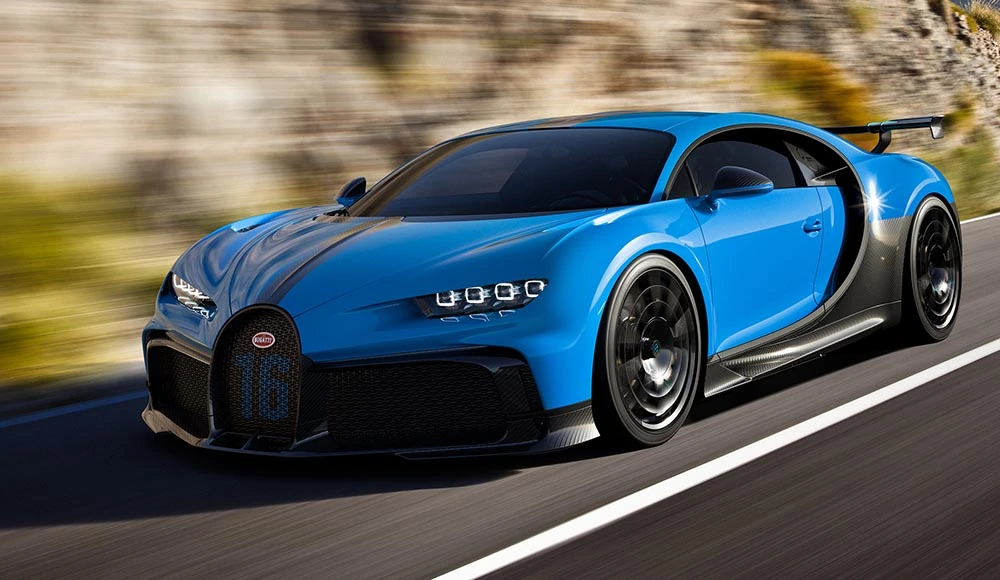 Dansk Fjernvarmes perspektiv på fjernvarme i landsbyer
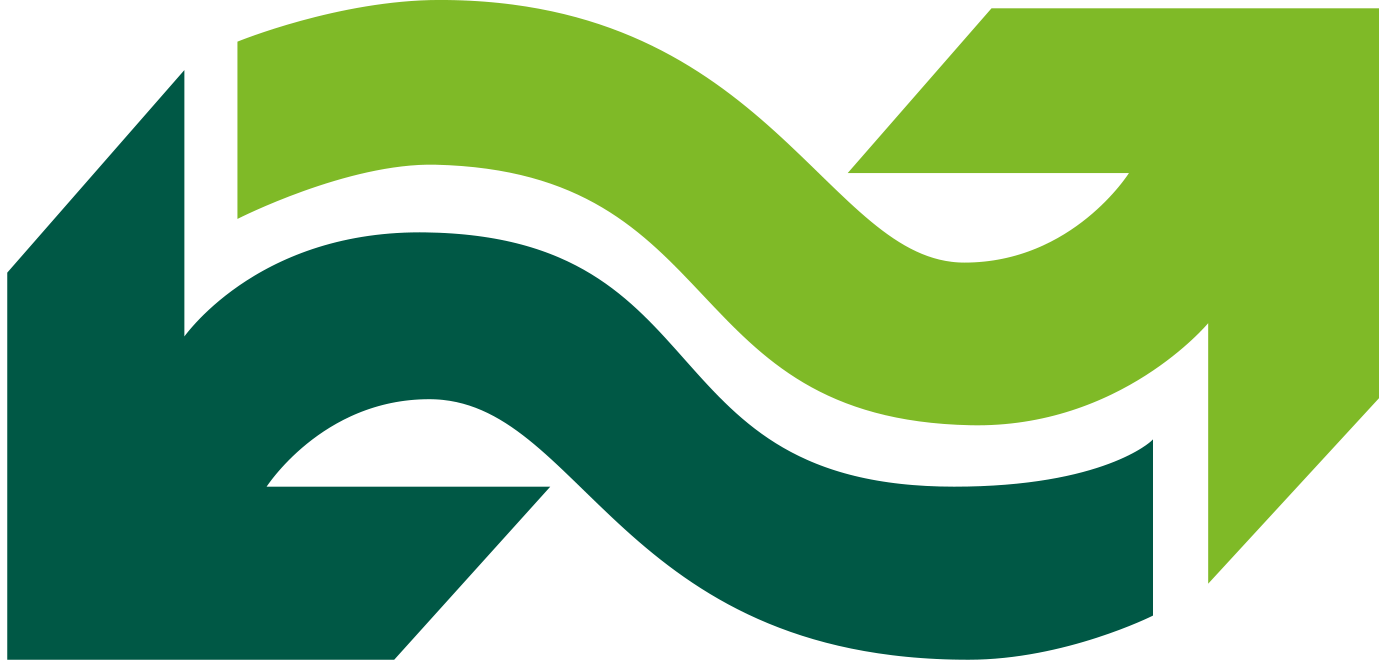 Stort potentiale. Stor efterspørgsel.
Dansk Fjernvarme vil gerne hjælpe, hvor vi kan (vejledning, ikke rådgivning)
Nye selskaberne skal oprettes og drives bæredygtigt (økonomisk og miljømæssigt)
Kun fjernvarme, hvor det giver mening 

De eksisterende selskaber opfordres til at blive involveret – de har erfaringen og kan muligvis på sigt indgå driftsfællesskaber
Nye amba’er skal have støtte. Især i den spæde opstart.
Eksisterende selskaber
Satellitter
Ø’er

Driftsfælleskaber

Klyngeselskaber

Nye små selskaber
Tidsplan
Økonomi
Et meget groft skøn.








100-250.000 DKK





200-500.000 DKK
Cirka
Vigtige forudsætninger er: 1) varmedensitet, 2) høj tilslutning
Kommunen er en vigtig samarbejdspartner i forhold til bl.a. til arealer, planlægning, borgerinddragelse, finansiering m.m.
God rådgivning hele vejen rundt også økonomisk og juridisk. Fjernvarme er ”hvile-i-sig-selv” (dvs. det er kunderne der betaler) Robusthed og risikoafdækning
Ofte etableres selskabet som amba (forbrugerejet). Fjernvarme er demokratisk ejet i fællesskab
Projektbekendtgørelse og varmeforsyningslov er vigtige at kende. Projektforslaget er nøglen.
Fornuftig projektstyring nødvendig
½ år
½ år
½ år
1½ - 2 år
[Speaker Notes: John - Rød skrift på grøn baggrund synes jeg umiddelbart er svært at læse]
BONUS
SLIDE
Step 1: Ildsjæle og lokal opbakning
Vigtige forudsætninger er: 
Høj varmedensitet (teknisk potentiale for kollektiv forsyning)
Høj tilslutning/lokal opbakning – forbrugerne betaler i ”hvile-i-sig-selv”-selskaber

Afsøg om andre er på vej - Gerne allerede etablerede fjernvarmeselskaber
Dialog med fjernvarmeselskaberne (også de små). Evt. driftssamarbejder på sigt.
Dialog med kommunen (flere afdelinger) søg opbakning og støtte også politisk
Dialog med større varmeforbrugere: industri/erhverv, kommunale bygninger, ejerlav, boligforeninger, grundejerforeninger etc.
Også: Indledende overvejelser om varmekilder/varmeproduktion – mulighed for overskudsvarme fra industri, datacenter, spildevand, vandrensning eller lignende, lokal biogas?
BONUS
SLIDE
Step 2: Opstartskapital og samarbejde med kommunen
Økonomi, risikovurdering og finansiering
Politikere
Samarbejdet og opbakning fra kommunen er essentiel
Arealer til tekniske anlæg, lokalplanlægning/udvikling
Planlægning, data fra eksempelvis Evida
Borgerinddragelse og kommunikation
Finansiering (opstart og kommunegaranti ved lån)
Politisk opbakning

Startfinansiering kan være en stor barriere/udfordring
Delaftale om disponering af midler fra aftale om målrettet varmecheck og udfasning af sort varme, 23. maj 2022:
30 mio. DKK til kommunerne til brug i 2022 til ”understøtning og udvikling af mindre, fælles varmeforsyningsprojekter. ”
Klima 
og miljøfolk
Varme-planlæggere
Ejendomme, arealer 
og lokalplaner
BONUS
SLIDE
Step 3: Screening
360°- rådgivning: teknisk, økonomisk, juridisk

Entrer med kompetent rådgiver:
Lav tekniske følsomheder/scenarier
Overslag på budget
Overvej organisering og drift på sigt
Tjek konkurrencedygtighed (prissammensætning)

Varmegrundlag:
Eftertjek forhåndsinteressen hos de omfattede ejendomme (private, firmaer m.fl.)

Varmeproduktions muligheder/scenarier:
Husk: forsyningssikkerhed, diversitet og robust energisystem
Eksisterende varmekedler (gartnerier, skoler) eller overskudsvarme (industri, spildevand, søvand, havvand)
BONUS
SLIDE
Step 4: Etablér selskab
Oversigt over virksomhedsformer: https://virksomhedsguiden.dk/content/emner/virksomhedsformer/

Vejledninger om virksomheder med begrænset ansvar (A.M.B.A. og F.M.B.A), Erhvervsstyrelsen: https://erhvervsstyrelsen.dk/vejledning-virksomheder-med-begraenset-ansvar-amba-og-fmba

Dansk Fjernvarmes standard vedtægter: https://www.danskfjernvarme.dk/viden-og-v%c3%a6rkt%c3%b8jer/vejledninger/vedtaegter 

Gratis medlemskab (medlemskab for selskaber under etablering) af Dansk Fjernvarme. Læs om medlemsfordele her: https://www.danskfjernvarme.dk/medlemsfordele
BONUS
SLIDE
§
Step 5: Udarbejd projektforslag, få kommune godkendelse og finansiering
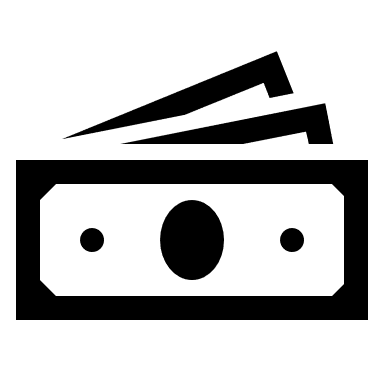 Rådgiver kan udarbejde projektforslag
Projektforslaget bør indeholde en klar og tydelig tidsplan over projektet og de forudsætninger der skal til før etablering er realistisk 
Kommunen skal som varmemyndighed godkende projektet i forhold til varmeforsyningsloven
Lån evt. via KommuneKredit med kommune garanti på baggrund af godkendt projektforslag. Fjernvarmeselskaber kan dog også vælge private realkreditinstitutter, leasingselskaber (80%)
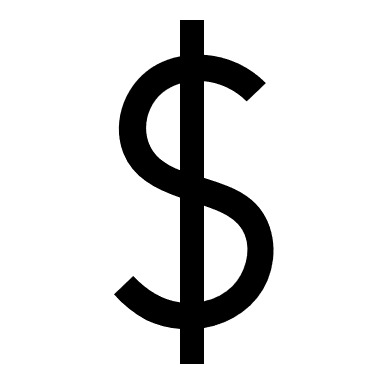 §
§
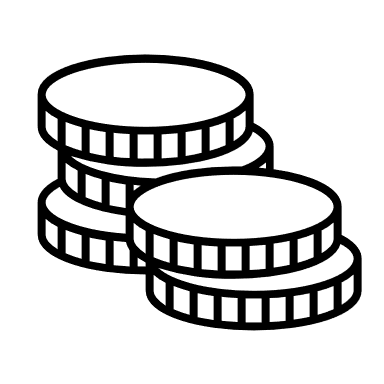 BONUS
SLIDE
Step 6: Projektering, udbud udførsel og efterfølgende drift
Vælg rådgiver for detailprojekt, evt. samme rådgiver.
Detailplanlæg/projektering og udbud
Udførsel og drift

Samarbejde med lokalt fjernvarmeselskab på sigt? Driftsfællesskaber for at minimere administration og driftsomkostninger.
Husk om processen
Mulighed for spørgsmål
Organisering af et nyt fjernvarmeselskab
Ditte-Marie Jensen
Organisering
Ejerformer og ejerstruktur
Vejledninger fra Dansk Fjernvarme
Standardvedtægten
Leveringsbestemmelser
Organisering i praksis
Ejerformer og ejerstruktur
Ditte-Marie Jensen
Diverse selskabsformer
A.M.B.A
Frivillig indskudskapital
Begrænset hæftelse
I/S
Intet krav om indskudskapital
Interessenterne hæfter personligt og solidarisk
ApS
Kræver en indskudskapital på min. 40.000 kr.
Hvoraf alle midler skal være indskudt ved oprettelsen af selskabet
A/S
Kræver en indskudskapital på min. 400.000 kr.
Hvoraf min. 20 % af kapitalen skal være indskudt ved oprettelsen af selskabet
A.M.B.AAnpartsselskaber Med Begrænset Ansvar
Andelsselskab med begrænset ansvar.
Langt de fleste fjernvarmeselskaber i Danmark er andelsselskaber, A.M.B.A.

Kendetegnet ved det lokale ejerskab, bestyrelsen er sammensat af forbrugerrepræsentanter. 
Som regel skal man være forbruger for at sidde i bestyrelsen. 
Det kan være en repræsentant i boligforeninger.

Virksomhedens aktivitet omfatter at deltagerne er aftagere, leverandører eller på anden måde aktive deltagere i selskabets omsætning og aktiviteter.

Virksomhedens formål er at fremme deltagernes fælles interesse.
A.M.B.A selskabers bestyrelse
AMBA – Andelsselskaber Med Begrænset Ansvar, jf. LEV § 3, stk. 1 

Lov om erhvervsdrivende virksomhed § 3

”ingen af deltagerne hæfter personligt, uden begrænsning og solidarisk”
Bestyrelsen:
 Mulighed for ind- og udtræden af bestyrelsen.

Bestyrelsesmedlemmernes indflydelse i selskabets øverste ledelsesorgan sker som udgangspunkt på lige fod, altså efter ”hoveder”.

Kommunalbestyrelsen kan udvælge en repræsentant som deltager i A.M.B.A selskabets bestyrelse
[Speaker Notes: Ditte-Marie]
Kommunalt ejet A/S
Ejerskab: 
100 % ejerskab af kommunen
Bestyrelsen består af kommunalbestyrelsens udpegede repræsentanter
Repræsentantskabet består som regel af byrådsmedlemmer
De kommunale A/S kan være såkaldte ”multiforsyningsselskaber” med andre forsyningsaktiviteter end fjernvarme
 f.eks. vand, spildevand, affald, geotermi osv. 

Samarbejde med kommunen:
Kommunen kan hjælpe med at invitere til borgermøder
Kommunen kan agere som: virksomhed, myndighed, selskabsejer og facilitator
Eksempelvis Stevns Kommune  kommunalt ejet A/S
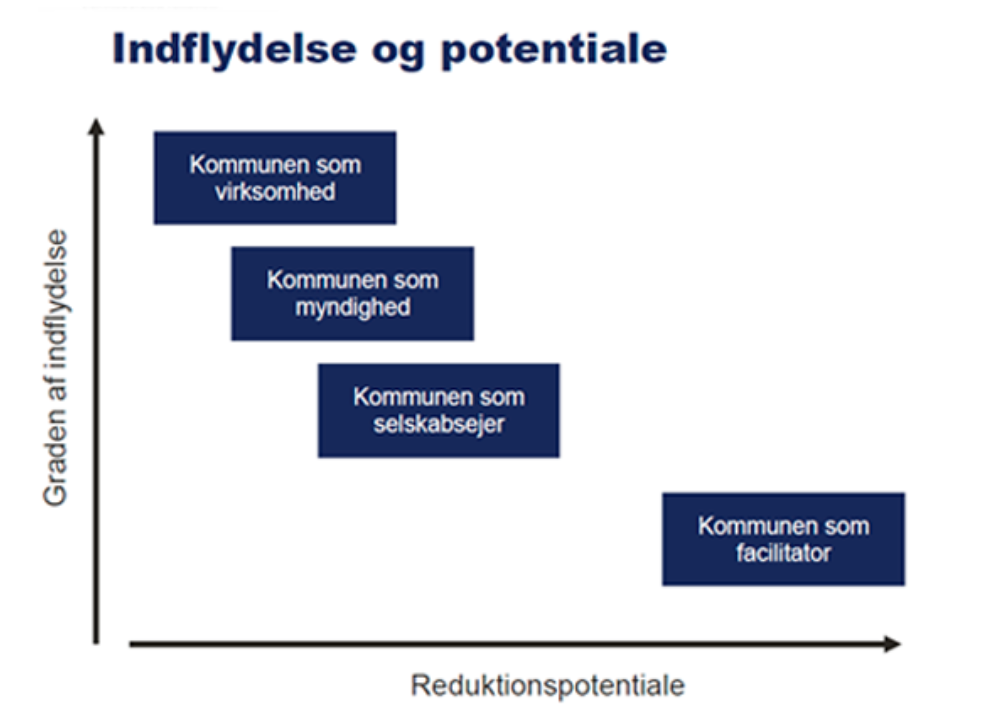 [Speaker Notes: John – vil foreslå at denne er ”bonus”, tænker ikke der er mange som opretter kommunale selskaber nu, eller?]
Vejledninger fra Dansk Fjernvarme
Ditte-Marie Jensen
Dansk Fjernvarmes vejledninger
Vores vejledninger kan anvendes i organiseringen og opstarten af et nyt selskab

Dansk Fjernvarmes vejledninger kan tilgås med et login til hjemmesiden

Vejledninger om: tariffer, varslinger, restancer, m.fl.
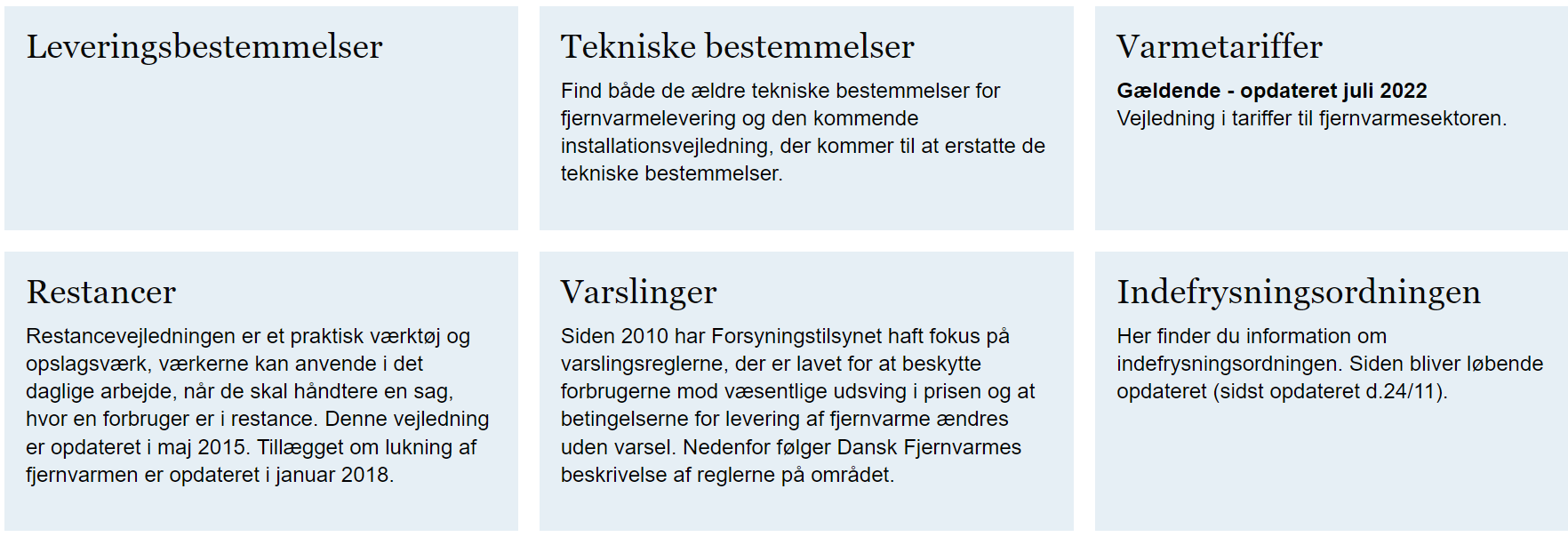 Dansk Fjernvarme standardvedtægt
Andelskapital
Model 1: selskabet har ingen andelskapital
Model 2: hver andelshaver indskyder x kr.
Generalforsamling og stemmeandele
Model 1: Stemmeretten er begrænset til det antal stemmer, som foreningen er tildelt
Model 2: Stemmeretten kan delegeres uden begrænsning til lejerne

Bestyrelsesformen
Model 1 og 2 er forskellige sammensætninger af en bestyrelse.
Vedtægter
Dansk Fjernvarme Standardvedtægt:
Cirka 90 % af vores medlemmer anvender vores standardvedtægt
I 1985 udstedte Dansk Fjernvarme den første standardvedtægt til sine medlemmer

Standardvedtægten omfatter tre typer kunder: andelshavere, ikke-andelshavere og lejere

Da stort set alle fjernvarmeselskaber er organiseret som et A.M.B.A, er vedtægten formuleret med henblik på denne selskabsform


Generalforsamlingen:

Generalforsamlingen er den øverste myndighed i andelsselskabet, skal afholdes 1 gang årligt

Bestyrelsen udfører beslutningerne der træffes på generalforsamlingen
[Speaker Notes: Ditte-Marie]
Leveringsbestemmelser
Ditte-Marie Jensen
[Speaker Notes: Ditte-Marie]
Leveringsbestemmelser
Hvad er leveringsbestemmelser?
Leveringsbestemmelserne er et aftalegrundlag mellem varmeværket og kunden, som skal anmeldes til forsyningstilsynet.

Hvorfor har vi det?
Ændringer af leveringsbestemmelser er mindre omfattende end ændringer i vedtægterne.

Vigtigt ift. Leveringsbestemmelserne:
Takstbladet skal til enhver tid være synlig og tilgængelig på fjernvarmeselskabets hjemmeside.

Varslinger:
Ændringer af leveringsbestemmelserne kan vedtages af bestyrelsen og derefter varsles.
Væsentlige prisstigninger (10%) skal varsles 3 mdr. forinden prisstigningens ikrafttræden.
[Speaker Notes: Ditte-Marie]
Leveringsbestemmelser
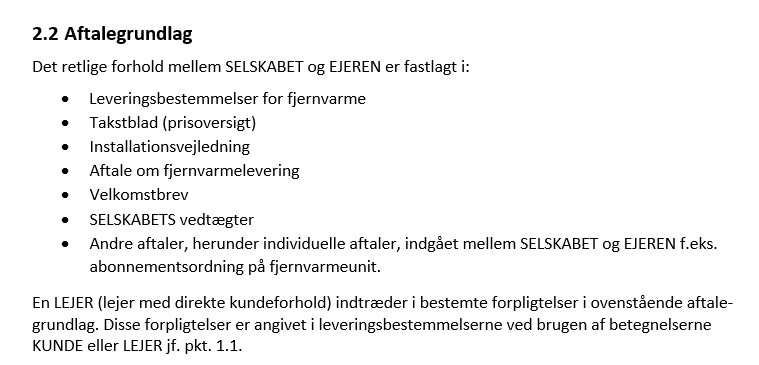 BONUS
SLIDE
Kildehenvisninger
A.M.B.A - erhvervsstyrelsen
https://erhvervsstyrelsen.dk/vejledning-virksomheder-med-begraenset-ansvar-amba-og-fmba

Lov om erhvervsdrivende virksomheder 2021
LEV-loven (retsinformation.dk)

De ti gode råd om konverteringsprojekter
10 råd om konverteringer (danskfjernvarme.dk)

Oprettelse af et nyt fjernvarmeselskab
https://www.danskfjernvarme.dk/maerkesager/lav-dit-eget-fjernvarmeselskab
Organisering i praksis
John Elmertoft
Organisering i praksis
Personale/bestyrelse
Bestyrelsens sammensætning, kvalifikationer, diversitet
Kvalifikationer til evt. ansatte, teknik, økonomi, ledelse mm.
Frivillige/lønnet?

Driften af varmeværket, teknik:
Produktion og planlægning af fjernvarme
Optimering af driften (lavt ledningstab: optimeret fremløbstemperatur, følge op på kundernes returtemperatur, find og udbedre evt. brud på ledningsnet (fjernvarmerør i jorden) og kundernes installationer)
Tilsyn/vedligehold af produktionsudstyr, ledningsnet mm.
Vagtplan, nat og weekendvagter, ferie, sygdom
Erfaringsudveksling med andre varmeværker
Organisering i praksis
Drift af varmeværket, administration
Kundeservice
Aflæsning og opkrævning (aconto) for forbrug, evt. lukning for varmen ved manglende betaling hos kunder
Indberetninger til Energistyrelsen, Forsyningstilsynet, kommunen mm.
Dialog med myndigheder, kommune mv.
Lovgivningen
Regnskab/budget/bogføring
Erfaringsudveksling med andre varmeværker
Organisering i praksis (a.m.b.a)
I mindre selskaber (op til 3-500 målere) er hele driften ofte 1 og samme person!   Der bør være flere om vagten, ofte 2-6 personer, kan være eksterne evt. vagtsamarbejde med andre værker (er der 2 som deles om vagten har de vagt 50% af deres liv! Ferie og sygdom?).                   Der kan være en ekstern bogholder, evt. Softværket

Anbefaling:
Lav et driftsfællesskab hvor flere selskaber går sammen om personalet
Udliciter hele driften af et nærliggende fjernvarmeværk – de har ekspertisen og organisationen, pris og vilkår?
Udliciter hele driften til en ekstern organisation, pris og vilkår?
Husk om organisering
[Speaker Notes: John – det sidste punkt hører vist ikke ind her, eller?]
Varmeforsyningsloven
Alex Fredslund
[Speaker Notes: Varmeforsyningsloven har til formål at sikre den mest samfundsøkonomiske og miljøvenlige anvendelse af energi til opvarmning af bygninger og forsyning med varmt vand, samt at mindske afhængigheden af fossile brændsler.]
Varmeforsyningens principper
Grundlag og principper

Kollektiv forsyning
Hvile i sig selv
Demokratisk ejerskab
Samfundsøkonomi
Substitutionsprincippet
Fokus

”Grøn” – restvarme og overskud
”Sikker” – robusthed og diversitet, lager, sektorkobling
”Billig” - høj effektivitet, stordrift sammen
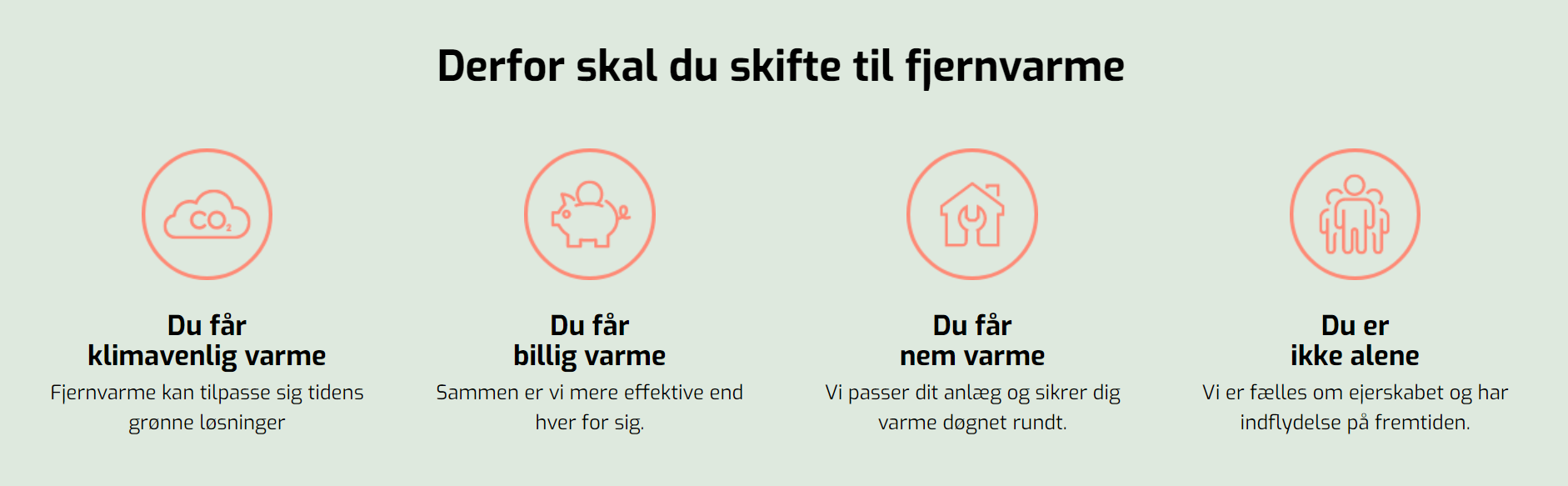 [Speaker Notes: Principperne i varmeforsyningsloven]
Formål med varmeforsyningsloven
§
”Fremme den mest samfundsøkonomiske, herunder miljøvenlige, anvendelse af energi til bygningers opvarmning og forsyning med varmt vand.”
”Formindske energiforsyningens afhængighed af fossile brændsler.”
”Fremme samproduktionen af varme og elektricitet mest muligt.”
Det medfører:

Projektet skal være mere samfundsøkonomisk end individuel opvarmning, eller andet alternativ. 
Der må ikke etableres nye anlæg, til grund- eller mellem last, der benytter fossile brændsler.
Betinget kraftvarmekrav, alle anlæg over 1 MW skal som udgangspunkt være kraftvarme anlæg 
hvis ikke det er mere samfundsøkonomisk kun at producere varme. Produktion nok til omkring 500+ husstande.
[Ikke gældende for nye varmeforsyningsområder]
[Speaker Notes: Varmeforsyningsloven beskytter vores samfund og kunder. 

Den skulle således være bærende led i den grønne omstilling og i kollektiv varmeforsyning.]
Centrale principper i varmeforsyningsloven
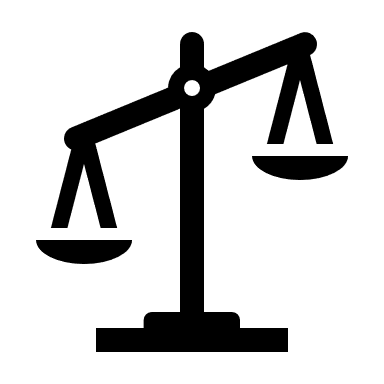 Varmeforsyningsselskabet benytter altid den mulige energikilde der giver den billigste varmepris for forbrugeren.
Substitutions princippet
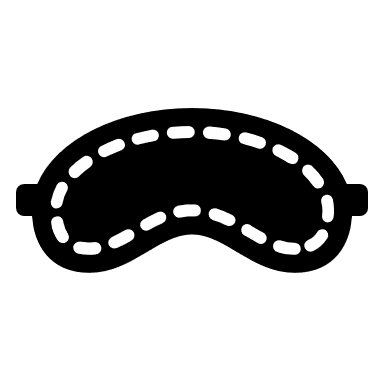 Varmeforsyningsselskabet må ikke have et overskud og må kun videreføre nødvendige omkostninger til forbrugernes varmeregning.
hvile-i-sig-selv princippet
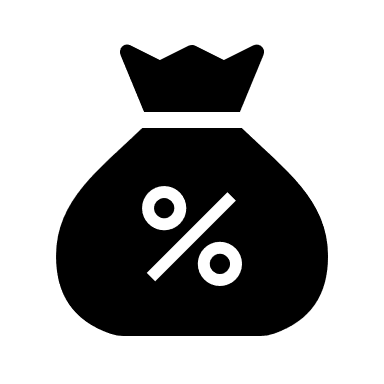 Varmeforsyningen er den for samfundet (Miljøet og statskassen, selskabet og borgeren) mest fordelagtige.
Samfundsøkonomi
[Speaker Notes: I varmeforsyningsloven finder vi de grundliggende principper i fjernvarmesektoren. Det er de her principper vi ofte kalder fjernvarmens DNA. 
Med overholdelse af varmeforsyningsloven sikre vi at fjernvarmen er en god forretning for samfundet og miljøet. 
De vigtigste principper er som følgende:

Substitutionsprincippet bestemmer at man altid skal bruge det billigste brændsel, set på den lange bane. Du skal altså bruge den varmekilde der giver den billigste pris for forbrugerne. Det betyder i praksis at du ikke må købe overskudsvarme dyre end at du selv kan producere varme på dine egne anlæg.  I sær overskudsvarmekontrakter skal i være på vagt overfor, for køber i overskudsvarme over prisen for prisloftet for overskudsvarme, vil i ikke kunne medregne prisdifferencen i varmeprisen og den kan dermed ikke betales. 

Hvile-i-sig-selv princippet indebære i korte træk at varmeforsyningsvirksomheden kun kan medregne nødvendige omkostninger i varmeprisen, så som løn til personale, vedligehold af anlæg og afskrivninger. 
Det er altså helt konkret udgifter der er i forbindelse med drift af et varmeforsyningsselskab. Disse udgifter skal man kunne argumentere for og man kan f.eks. ikke købe en Ferrari som firmabil, da dette ikke er en nødvendig udgift. 

Det samfundsøkonomiske krav har til hensigt at sikre de økonomiske krav i projektet, set fra samfundets side. Men det skal også medregnes om projektet er bedre for miljøet og forsyningssikkerheden, på kort og lang sigt. Det samfundsøkonomiske krav er baseret på Energistyrelsens basisfremskrivninger, som fastlægges af energistyrelsen. Et af de vigtigste samfundsøkonomiske analyser er om det er bedst for samfundet at producere el samtidig med varme, altså om anlægget skal være et kraftvarme anlæg.]
BONUS
SLIDE
Hvile-i-sig-selv omkostninger
Nødvendige omkostninger:
Nødvendige udgifter til energi, lønninger og andre driftsomkostninger
Nødvendige udgifter til efterforskning
Administration og salg
Omkostninger som følge af pålagte officielle forpligtelser
Omkostninger til energispareaktiviteter
Finansieringsudgifter ved fremmedkapital
Kompensation ved ændring af områdeafgrænsning
Underskud fra tidligere perioder
Driftsmæssige afskrivninger
Henlæggelser til nyinvesteringer
Forrentning af indskudskapital
Samfundsøkonomiske beregningsforudsætninger
[Speaker Notes: Her ses de udgifter som er en del af samfundsøkonomien. Det man skal ligge mærke til er at samfundsøkonomien også dækker over væsentlige faktorer om bruger- og selskabsøkonomi, dog bliver kravet er der omkostninger den ikke tager til efterretning, som man skal være opmærksom på når man etablere forsyningsselskabet.]
BONUS
SLIDE
Termonet og varmeforsyningsloven
Termonet er et fælles jordvarmenet, der tilsluttes jordvarmepumper placeret i boligerne. Det bør være under varmeforsyningsloven.

Pt. diskuteres om termonet fortsat skal være under varmeforsyningsloven. Dansk Fjernvarme og Termonet Danmark er i dialog med Energistyrelsen.
Vejledende udtalelse i 2016 fra Energistyrelsen: Termonet/kold-fjernvarme er under varmeforsyningsloven. 
Ny vejledende udtalelse i juni 2022 fra Energistyrelsen: Termonet ikke er under varmeforsyningsloven. 

Hvis termonet/kold fjernvarme ikke er under varmeforsyningsloven er konsekvensen:
Projekterne skal opstartes af frivillige, uden indsigt i etablering og drift af et kollektivt system.
Der kan ikke søges kommunekredit.
Selskaber der driver termonet er ikke underlagt tilsynets krav om priseftervisning.
Projekterne skal ikke projektgodkendes af kommunen.
Projektbekendtgørelsen
Alex Fredslund
[Speaker Notes: Ud over varmeforsyningsloven, skal man være opmærksom på projektbekendtgørelsens principper. Projektbekendtgørelsen har til formål at sikre kommunens godkendelse af projekter. Hvilket dermed er vigtigt for os, når vi skal lave et projekt.]
BONUS
SLIDE
Den kommunale varmeplanlægning §
Projektbekendtgørelsen Kapitel 2
§ 4. Kommunalbestyrelsen skal udføre en planlægning for varmeforsyningen i kommunen, bl.a. til brug for kommunalbestyrelsens behandling og godkendelse af projekter for kollektive varmeforsynings-anlæg. 
Denne varmeplanlægning skal ske i samarbejde med forsyningsselskaber og andre berørte parter, f.eks. virksomheder med særlige energi- og varmebehov eller med særlige muligheder for at foretage el- og varmeproduktion.
Stk. 2. Det påhviler kommunalbestyrelsen, at
planlægge varmeforsyningen,
drage omsorg for, at der udarbejdes projekter herfor, jf. § 8 i lov om varmeforsyning,
behandle og godkende projekter, der opfylder gældende betingelser m.v., og
påse, at projekter gennemføres inden for de gældende frister, eventuelt i form af påbud.
Hvad er projektbekendtgørelsen?
Projektbekendtgørelsen sætter regler for hvilke projekter/investeringer fjernvarmeselskaberne må igangsætte.
Alle større investeringer et fjernvarmeselskaber foretager er underlagt reglerne i projektbekendtgørelsen. Det gælder både: 
etablering af ledningsnet til nye kunder, og
nyt produktionsanlæg, f.eks. solvarme eller en stor varmepumpe.
Etablering af nye Fjernvarmeområder
Kommunen er myndighed på området. Derfor skal kommunen også godkende et projekt før fjernvarmeselskabet må foretage investeringen. Dette gælder også for etablering af et nyt fjernvarmeselskab.
[Speaker Notes: Når der skal laves en ny større fjernvarme investering, skal der laves et projektforslag som skal godkendes i kommunen. 

Som kan ses eksempler på i denne her slide. 

Projektbekendtgørelsen skal sikre det bedste projekt, for forbrugerne, varmeselskabet og samfundet. 

Udvidelse eller bortfald af net og produktionsanlæg kræver et projektforslag, iht. projektbekendtgørelsen.

I projektforslaget skal det planlagte projekt sammenlignes med det bedste alternativ, der skal ikke længere sammenlignes med fossile alternativer (gas).

Enkeltkunder kan tilsluttes nettet uden projektforslag, hvis de kan nås med en stikledning.

Når et konverteringsprojekt godkendes bliver der forsyningspligt indenfor 5 år.

Blokvarmecentraler - Varmeforbrugere over 250 kW er underlagt varmeforsyningsloven (f.eks. en ejendom på 3.000 kvm)]
Reglerne i projektbekendtgørelsen
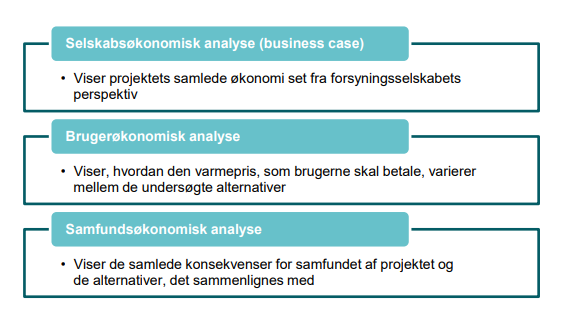 Eksempel:

Et nyt fjernvarmeselskab skal oprettes, her skal projektforslaget vise at: 

det er den samfundsøkonomisk bedste løsning. 
At det for forbrugerne er den billigste løsning.
At selskabet kan have et positivt regnskab

I forhold til alternativet, individuelle varmepumper.
Alle tre beregninger skal som udgangspunkt udvise en bedre økonomi end den eksisterende situation (individuelle varmepumper). Men det er kun samfundsøkonomi, som kommunen godkender projektet ud fra.
[Speaker Notes: De centrale regler i projektbekendtgørelsen er også dem som varmeforsyningsloven omhandler. Her er der primært fokus på selskabsøkonomien, brugerøkonomien og samfundsøkonomien. 
Når man laver et fjernvarmeprojekt skal alle beregningerne vise til fjernvarmens fordel, men kommunen godkender kun ud fra samfundsøkonomien. Man skal derfor selv sikre sig, som forsyningsselskab, at man overholde de to andre krav. 

Herved er det vigtigt at være kritisk i projektet, for godkendes et projekt som giver dårlig bruger- og/eller selskabsøkonomi, så er der kun varmekunderne til at betale regningen. Det vil derfor betyde en enorm dyr varmeregning og fast bidrag.]
BONUS
SLIDE
Hvilket projekt skal I have godkendt?
Udarbejdelse af projektforslag og beregning af økonomier:
Det er en ganske kompliceret opgave at lave et projektforslag og lave beregninger til samfundsøkonomi, da der skal indgå specifikke samfundsøkonomiske tal i beregningerne. Derfor skal man altid få en rådgiver til at lave dette arbejde. Også selvom, der vil være en omkostning hertil.
Ved etablering af et fjernvarmeselskab skal I have godkendt et projektforslag i kommunen, der består af:
Produktionsanlæg med 1 til 2 varmekilder. F.eks. en stor varmepumpe og en gaskedel. Eller måske blot 1 biomassekedel.
Et ledningsnet fra produktionsanlægget ud til alle de nye fjernvarmekunder.

Der skal laves de tre økonomier for det samlede projekt, hvor det skal påvises, at der er bedre samfundsøkonomi i at etablere fjernvarme frem for, at alle kunderne i stedet investere i deres egen varmepumpe.
Når det er påvist at det er bedst at etablere fjernvarme i området, kan kommunen godkende projektet, og I kan komme i gang med det videre arbejde.
Projektforslaget
Alex Fredslund
Projektforslagets opbygning
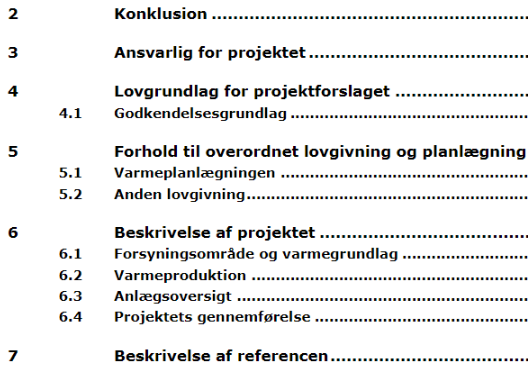 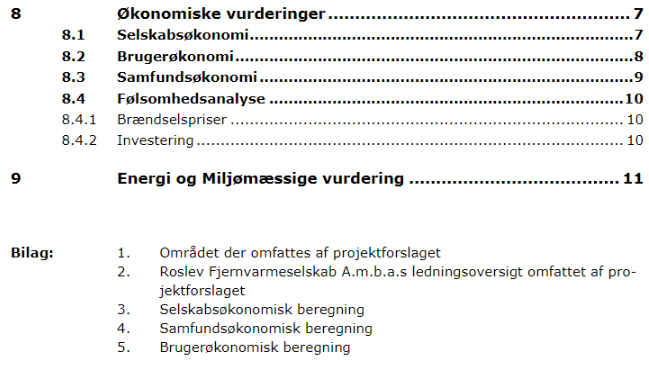 Andeby
Projektforslaget er nøglen i projektet
Kulminationen af screeningen (valg af løsning)

Udregning af samfundsøkonomi

Grundlaget for myndighedsbehandling og kommunegodkendelse

En forudsætning for finansiering (kommune kredit)

Afgrænsning af området i plandata – betydning for mulighed for tilskud til individuelle varmepumper
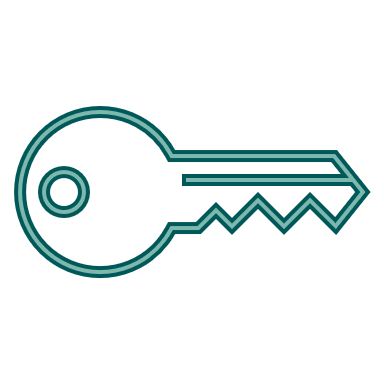 Projektforslags proces – hvem gør hvad?
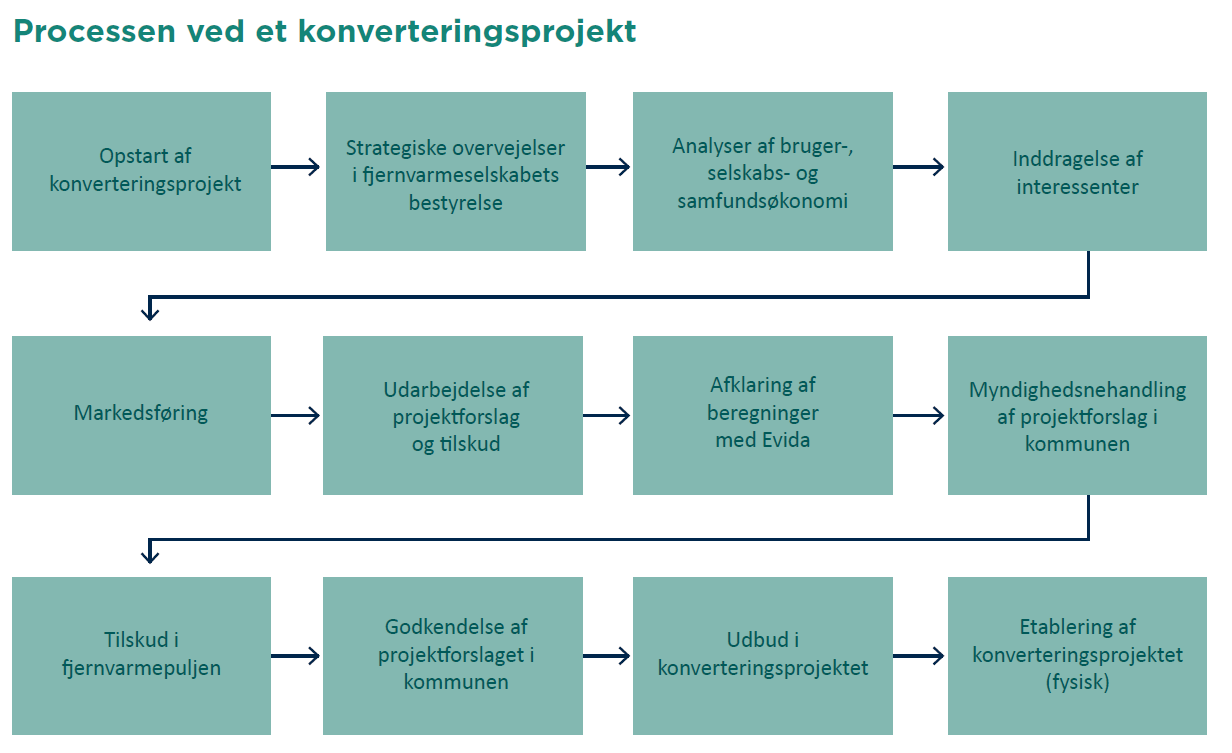 [Speaker Notes: Fjernvarmeselskab eller rådgiver udarbejder projektforslag (finansieret af kommunen, fjernvarmeselskabet, en borger eller…)

Projektbehandling i kommunen
Politiske udvalg eller administration (..!) delagation
Kvalificering / høring (ekstern til berettigede) 
Partshøring Energiklagenævnet 
VVM, byggelov , miljø (intern høring) 

Projektgodkendelse
Når projektet er godkendt skal kommunen indberettes gisdata til Plandata – områder udlagt til fjernvarme = ingen tilskud til varmepumper 
Kommune Kredit og finansiering
Kontrakter med borgere
Gravearbejde]
Husk om lovgivningen
[Speaker Notes: Fjernvarmens DNA er “hvile i sig selv”, kollektiv forsyning, demokratisk ejerskab og samfundsøkonomi
Fokus er ”GRØN” (restvarme og overskud), ”SIKKER”  (robusthed og diversitet, lager, sektorkobling) og ”BILLIG” (høj effektivitet, stordrift sammen)
Fjernvarme er fælles og demokratisk forbrugerejet. Og vi har et fælles ansvar for at det bliver godt. Sammen hånden på kogepladen

Om projektforslag: ”man kan næsten altid få samfundsøkonomi i et byområde”

Hvad er beregningsforudsætningerne? Lav følsomhedsberegninger

Hvordan bliver fremtiden? Energipriser. Volatilt med]
Kommunens rolle
Nina Marie Holmboe
Kommunens roller og håndtag (med fokus på konverteringsprojekter)
Strategi:
Ejerstrategier, partnerskabs/samarbejdsaftaler med forsyningen, tæt dialog og samarbejde
Varmeforsyning til kommunale bygninger (stort forbrug)

Planlægning og kommunikation/facilitering:
Varmeplanlægning (kortlægning) – varmeplaner, initiativ til projektforslag, lokale koordinationsfora
Kommunikation til borgerne om skift af varmekilde (brevet, borgermøder, facilitering)

Myndighedsbehandling:
Godkendelse af projektforslag – sikre at projekterne er samfundsøkonomisk forsvarlige
Intern koordinering i kommunerne: Smidig sagsgang/godkendelse i kommunen, smidig hørringsproces, 
Miljøgodkendelser, lokalplaner, arealplanlægning tekniske anlæg

Finansiering:
Mulighed for at kommunen finansierer screening og projektforslag for kollektiv forsyning
Kommunegaranti og kommune kredit
Fornyet fokus og fornyede kræfter i kommunerne
Nye midler til varmeplanlægningsområdet nu i 2022 og i 2023-2025 via bloktilskud. (Området har længe ikke været prioriteret). 
Pengene kan bruges til:
Udarbejdelse af varmeplaner, godkendelse af projektforslag og samarbejde med fjernvarmeselskaberne
Etablering af lokal koordinationsfora mhp. at styrke den lokale koordinering af varmeplanlægningen
Understøtning og udvikling af mindre, fælles varmeforsyningsprojekter. (konsulenthjælp eksempelvis screening eller projektforslag)
Kommunen skal drage omsorg for, at der udarbejdes projekter for nye forsyningsområder.
Kommunerne kan lovligt finansiere projektforslag for initiativgrupper eller nyetablerede amba’er i landsbyer. Og godkende dem, uden at der er tale om myndighedsinhabilitet.
Kommunen kan vælge at pålægge et lokalt forsyningsselskab at gennemføre projektet, hvis der er positiv samfundsøkonomi. DOG kan selskabet (hvis de ikke mener at kunne opfylde påbuddet) kræve, at kommunen overtager anlægget.
"Delaftale om disponering af midler fra aftale om målrettet varmecheck og udfasning af sort varme" fra 23. maj 2022
Forventningsafstemning med kommunen
Kommunens rolle, ressourcer og villighed i projektet?
Økonomi, risikovurdering og finansiering
Finansiering (opstart og kommunegaranti ved lån)
Politik og strategi
Kommunalpolitikerne presser på for hurtig grøn omstilling. 
DK2020 klimaHANDLINGSplaner. 
Kommunikation
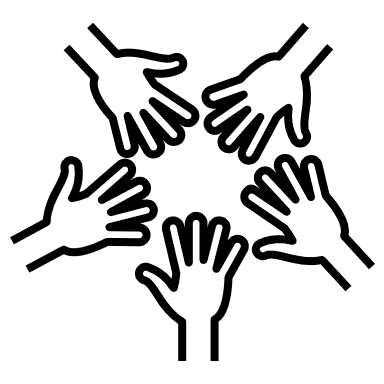 Varmeplanlægning
Adgang til gasdata fra Evida (også til forsyningsselskaberne)
Lokale koordinationsfora
Adgang til elnet
Klima og miljøfolk
Fjernvarme et relativt nemt greb 
Borgerinddragelse og teknologineutral kommunikation
Miljøgodkendelser
Ejendomme, arealer og lokalplaner
Grøn omstilling af kommunens ejendomme
Placering af tekniske anlæg
Husk om kommunen
Mulighed for spørgsmål
Finansiering, budgetter og økonomi De gode råd til nye selskaber
Alex Fredslund
[Speaker Notes: Der er mange vigtige forhold når man laver et varmeforsyningsområde eller selskab og det kan ikke benægtes at økonomi er et af de vigtigste.]
Vigtige punkter:
Tariffer (abonnement, variable og faste, 0 kr i tilslutning)
Budget
Likviditet
Udtrædelsesregler
[Speaker Notes: De vigtige punkter som følger, tariffer, budget, likviditet og udtrædelsesregler. Disse principper og andre skal vi igennem i de næste slides.]
Start Finansiering
- Spørg kommunen om penge til rådgiver
- Hvis ikke kan man sælge indskud, for at samle start kapital. (kræver oprettet amba)
- Når projektforslaget er godkendt, kan projektet finansieres gennem kommunekredit.
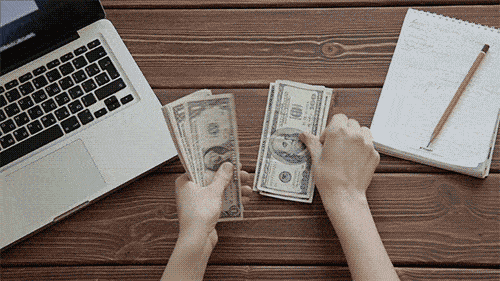 [Speaker Notes: Når i skal oprette et varmeforsyningsselskab er der et par muligheder for start finansiering.  
For inden at projektforslaget evt. er godkendt og i kan få et lån, så skal i have penge til rådgivning og projektforslag. 

Som udgangspunkt er det en rigtig gode ide at spørge kommunen om start kapital til dette, for i nogle tilfælde har kommunen budget til at fremme den grønne omstilling, gasudfasning eller andet. 

Hvis der ikke er hjælp at hente I kommunen og der ikke er andet startkapital I byen, så kan man vælge at sælge indskud for at få projektet op og stå. 
Altså såkaldte “andelsbeviser”. Dette kræver dog en del benarbejde, velvillighed I byen og en god tilslutning. 

Når projektforslaget er I hus, kan man søge om kommunekredit til projektet, som en en god finansieringsmulighed. 

Der er kun 4 mio dkk i puljen og den udbetales på bagkant, bureaukratisk. Mest til info-projekter bredt.]
Fjernvarme puljen - Tilskud til fjernvarmeselskabers udrulning af fjernvarmenet i nye områder
Tilskuddet er et fast beløb på op til 20.000 kr. per konverteret olie- og gasfyr for det antal, som udgør minimumstilslutningen.
Krav:
Energieffektiv fjernvarme
Kommunal godkendelse
Projektet ville ikke blive gennemført uden tilskud
5 års maksimal gennemførelsestid fra tilsagn
Arbejdet ikke påbegyndt
Status på fjernvarmepuljen 2022:
Der er indsendt 79 ansøgninger.
Der er ansøgt om 360 mio.  kr.
Der er givet tilsagn til 342 mio.  kr.

Ovenstående status er opdateret 18. november 2022.
[Speaker Notes: Som støtte til projektet kan man søge fjernvarmepuljen om tilskud til konverteringen. Dette medfølger dog følgende krav, hvoraf det er presserende at projektet ikke ville blive gennemført, hvis det ikke var for tilskuddet. 

Tilskuddet skal altså være centralt for projektet. 

Ligeledes må intet af det enlige arbejde være gået i gang, hvilket giver sig selv.]
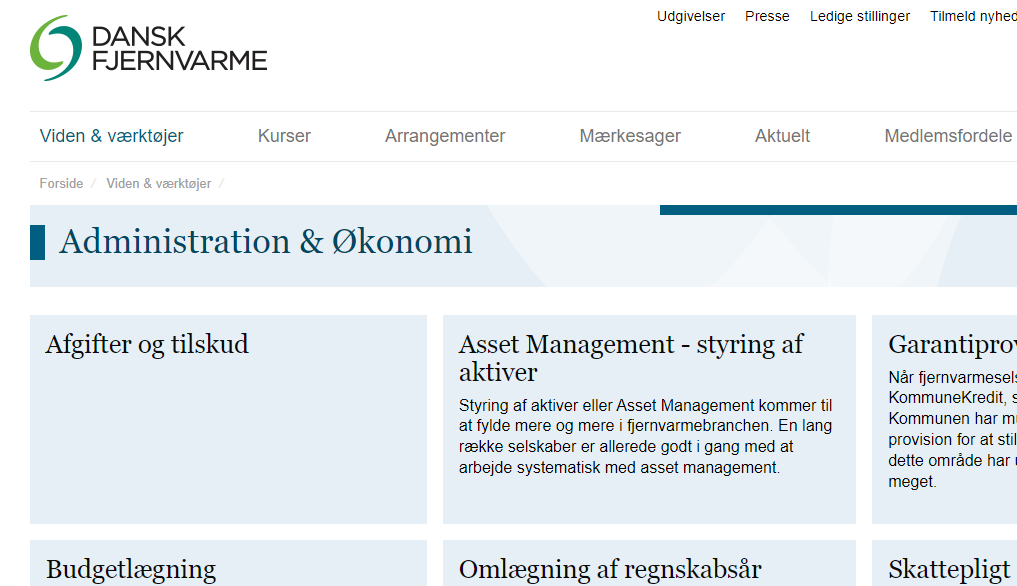 Budget og likviditet
Der skal bruges tid og kræfter til driften. Enten med frivillige eller ansættelse af driftspersonale. 
Revisionspligt
Likviditetsbudget og pengestrømsanalyse
Forsyningstilsynet
Drift af anlæg
Mm.

Hjælp at finde:
Danskfjernvarme.dk
Fjernvarmenshus.dk
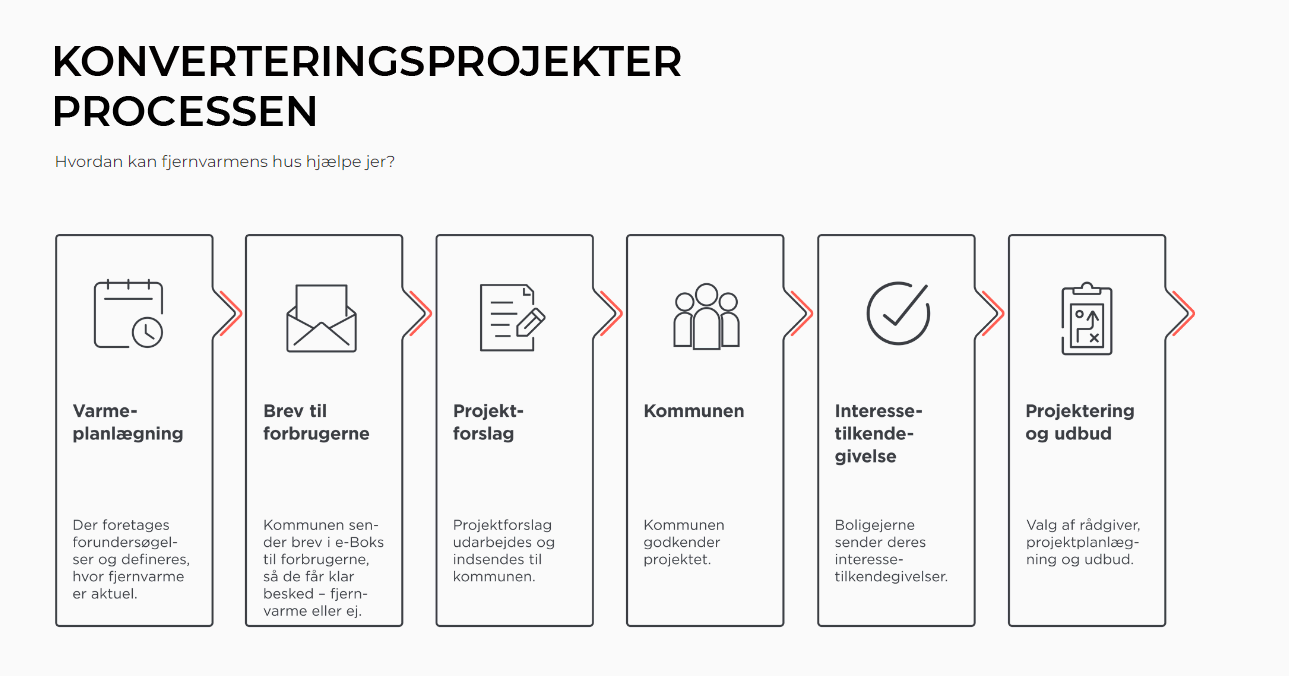 [Speaker Notes: Bedste løsning er at få hjælp af eksisterende fjernvarmeselskab, enten ved at de laver konverteringen, eller at de står for administration og drift. 

Hvis virksomheden selv skal administrere, som vi ikke anbefaler. Kan man finde værktøjer inde på vores hjemmeside, når man er oprettet som medlem. Værktøjer på dansk fjernvarmes hjemmeside. (viden&værk->fjernvarmeselskabernes økon->budgetlægning

Herinde ligger der f.eks.:
Model til budget + standard kontoplan + risikoanalyse

Når man skal drifte selskabet skal man have en revisor tilknyttet samt en bogholder/kasser der opdatere regnskabet og lægger budget.

Når budgettet lægges skal der laves en likviditetsanalyse, for at sikre sig at selskabet altid har penge nok. Dette gøres ved at sørge for at tarifferne er kostægte, det kommer jeg ind på senere.  

Budgetter skal indberettes til forsyningstilsynet for at påvise overholdelse af hvile-i-sig-selv + kostægte]
Udtrædelse
- Udtrædelsesregler, rydde op efter sig selv. 

- Etablerings indskud bør opkræves og hvis der udtrædes skal personen betale for sin andel

- Standardleveringsbetingelser og vedtægter kan findes på dansk fjernvarmes hjemmeside
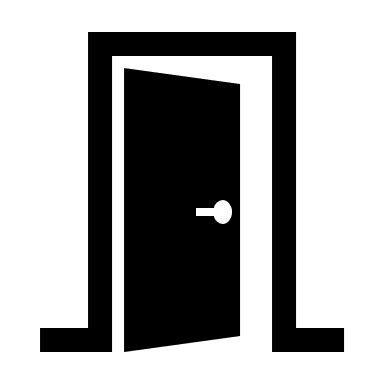 [Speaker Notes: Det er ligeledes vigtigt at sikre selskabet mod udtrædelser. For der er ikke tilslutningspligt, så hvis kunderne kommer på andre tanker og vil forlade selskabet, så kan de altså det. Herved vil i stå med de samme faste udgifter og den samme investering der skal forrentes. Derfor er det vigtigt at der etableres udtrædelsesgodtgørelser. Således at man ved udtrædelse inden for en årrække, skal betale for resten af husstandens del af investeringsudgifterne. At man altså rydder op efter sig selv. 

Ligeledes bør der altid være taget indskud for etablering, således at alle kunder har noget på spil og ikke udmelder sig grundet kortsigtet muligheder. 
For fjernvarme er et fælles gode og er i de fleste tilfælde det billigste i længden, på trods af ikke altid at være det på den korte bane. 

Til brug og inspiration kan Standardleveringsbetingelser og vedtægter findes på dansk fjernvarmes hjemmeside.]
Tariffer
Alex Fredslund
[Speaker Notes: Når vi taler om fjernvarme er tarifferne de penge vi trækker fra kunderne.]
BONUS
SLIDE
Tariffer
De forskellige omkostningsarter skal dækkes gennem indtægter fra de tarifled, som omkostningerne kan henføres til (kostægthed).
Ingen forbrugere opnår derved økonomiske fordele på bekostning af andre forbrugere. Forbrugerne får de rigtige prissignaler om, hvad det koster at levere varmen og kan handle derefter (formuleret i retspraksis).
Fjernvarmeforbrugerne skal dække vedkommendes rimelige andel af de omkostninger, der er nødvendige for forsyningen med fjernvarme (varmeforsyningslovens § 20, stk. 1 og 5 samt § 21, stk. 4).
Tarifferne skal kunne administreres med et minimum af omkostninger (varmeforsyningslovens § 20, stk. 1) 
Tariferingen skal være forståelig for fjernvarmeforbrugerne (varmeforsyningslovens § 23 b, stk. 3)
Hvile-i-sig-selv princippet – nødvendige omkostninger.
Kundens betaling for effekt og energi”omkostningsægte tariffer”
Fast forbrugsbidrag: Effektbidrag/Kvadratmeterbidrag
Bidraget dækker: Vedligeholdelse af produktionsanlæg og net mm.
Mindst 20 % af selskabets omkostninger

Variabel forbrugsbidrag: Energiforbrug
Bidraget dækker: Køb af brændsel mm.
Maksimalt 80 % af selskabets omkostninger

Abonnementsbidrag: Uafhængig af forbrugeranlæggets størrelse
Bidraget dækker: Abonnement på måler/Administration mm.

Evt. motivationstarif: Betaling for manglende afkøling, evt. med tilbud om indregulering.

Et standart hus er 130 kvm og har et energiforbrug på 18,1 MWh/år. 
En hustandsunit med brugsvandsveksler har en effekt på 30-35 kW.

Ud over 80/20 fordelingen, er det op til selskabet, så længe tarifering erRimelige, gennemsigtige, objektive, ikke-diskriminerende
Husholdningsbudgettet:

Fast forbrugsbidrag:
Husleje, forsikringer

Variabel forbrugsbidrag:
Strøm, vand, varme, mad

Abonnementsbidrag:
Mobilabonnement, renovation, leje af router

Evt. motivationstarif: 
Bøde for manglende snerydning af fortov
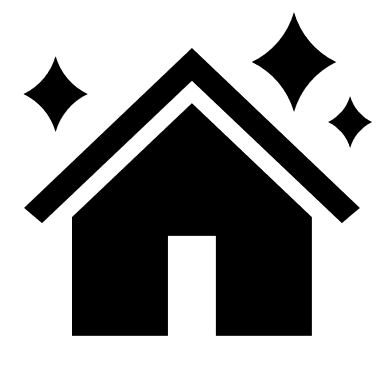 [Speaker Notes: Der er forskellige tariffer og de skal dække de forskellige omkostninger. De er opdelt i Fast forbrugsbidrag, variabelt forbrugsbidrag, abonnementsbidrag og motivationstarif. Det faste bidrag skal dække de faste udgifter, så som vedligeholdelse, drift, personale, etc. 

Det variable forbrugsbidrag skal dække de variable udgifter, altså udgifter til f.eks. Brændsel, elektricitet, etc. De udgifter der er direkte afhængige af forbruget. 

Abonnementsbidraget er også kaldet målerafgiften, det dækker administration af brugerbetalingen. 

Sidst har vi motivationstariffen, som er en tarif man kan ligge på manglende afkøling. Pengene fra motivationstariffen kan f.eks. Bruges til at få indreguleret kunden anlæg korrekt.]
Tilskuds-ordninger
Bygningspuljen
Mulighed for private, for at søge tilskud til renovering eller etablering af individuelle varmepumper 
	– Udenfor områder der er udlagt til fjernvarme.

Fjernvarmepuljen
Mulighed for fjernvarmeselskaber, for at søge tilskud til udrulning af fjernvarme 
	 – i nye områder.

Afkoblingsordningen
Mulighed for private, for at søge tilskud til afkobling fra gasnettet
	 – ved konvertering til fjernvarme eller varmepumper.
[Speaker Notes: Der er forskellige tilskudsordninger. Bygningspuljen er ikke til fjernvarme, men til energiforbedringer i husstande. 

Fjernvarmepuljen kan søges for de forbrugere som afkobler deres gas eller olie, til fordel for fjernvarmen. 

Afkoblingsordningen kan man søge og få sin gas koblet fra gratis.]
Husk om økonomi
[Speaker Notes: Så hvad der er værd at huske om økonomi er at tarifferne skal holdes kostægte, således undgår i også at få problemer i likviditetsbudgettet. 

I må kun have nødvendige udgifter, ingen frås. 

Jeres regnskaber skal indberettes til forsyningstilsynet.]
Udbud
John Elmertoft
[Speaker Notes: Inden at projektet kan gå i jorden, er det også vigtigt at der findes en entreprenør efter lovens forskrifter. Det er dyrt at lave et fjernvarmenetværk og derfor vil I i de fleste tilfælde skulle ud i udbud, efter udbudslovgivningen. Det gælder også selv om at visse rådgivere glemmer dette og måske endda bare bruger deres samarbejdspartneres rør, under dækket at det er varmeforsyningsselskabets egen forpligtelse at projektet overholder udbudslovgivningen. 

Jeg vil her behandle de forskellige udbudsformer kort.]
Fjernvarmeselskabet har ansvaret for at overholde udbudsreglerne!!
Vær opmærksom på:
Tærskelværdier
Forsyningsvirksomhedsdirektivet
Tilbudsloven
Udbudsloven
Etc.


Opgavens kontraktsum er altid summen af ”hele opgaven”
Kontraktens art er altid hovedformålet med den ønskede ydelse 
Ledningsarbejder for fjernvarmerør udbydes under forsyningsvirksomhedsdirektivet og er kategoriseret som et bygge- og anlægsarbejde.
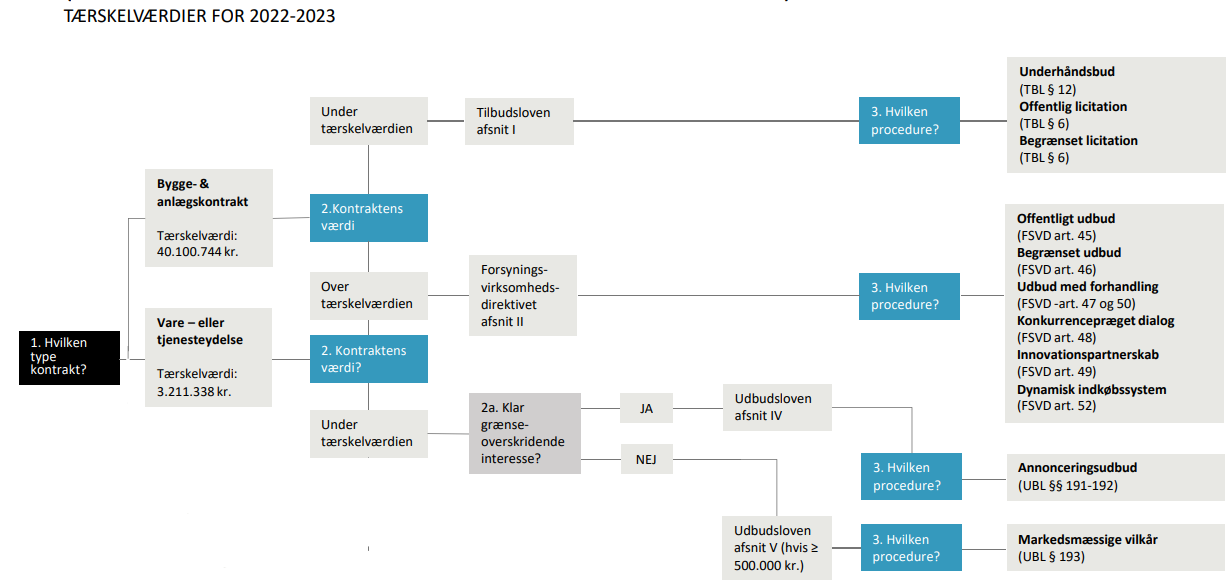 83
[Speaker Notes: Det er vigtigt at være opmærksom på de forskellige love og direktiver. Dette bør være med når i går i udbud efter en rådgiver til at hjælpe med projektet. Vi anbefaler altid at man vælger en rådgiver der tager betaling for at lave et projekt og undgår ”no cure, no pay” rådgivning og diverse pistolrådgivere. 

Her på slidet ses også vigtige opmærksomhedspunkter.]
Udbud og kontraktform
84
[Speaker Notes: Når man laver projektet skal man altid starte med at redegøre for hvor meget tid og kompetence man har i initiativgruppen. For herunder at afgøre hvilken type kontrakt man skal have. Har man helt styr på projektets omfang og detaljer, fordi man f.eks. har allieret sig med en rådgiver der har stået for det, kan anden lave en rammeaftale med en totalentreprenør, som står for hele projektet. Ellers kan man lave deludbud, *såkaldte miniudbud, for at dele risikoen for projektet ud på flere udbydere. Herved slipper man for at totalentreprenøren tager dækningsbidrag for underentreprenørernes arbejde. 

Laves et projektudbud skal man ? 

Herudover kan man lave et funktionsudbud, hvor man lægger alt ansvaret over på en rådgiver/entreprenør, med krav om ydelse, endelig dato for overlevering og andre eventuelle krav. Herved er der udbudstager der har hele risikoen for at projektet levere som det skal.]
Entrepriseform
85
[Speaker Notes: Entrepriseformen er også relevant og handler i store træk om hvor meget man selv vil lede projektet. Her anbefaler vi en totalentreprise, hvis man ikke har en i initiativgruppen med stor erfaring inden for at lede store projekter.]
Husk om udbud
[Speaker Notes: Så hvad der er værd at huske om økonomi er at tarifferne skal holdes kostægte, således undgår i også at få problemer i likviditetsbudgettet. 

I må kun have nødvendige udgifter, ingen frås. 

Jeres regnskaber skal indberettes til forsyningstilsynet.]
Etablering af nyt varmeværkTeknik
John Elmertoft
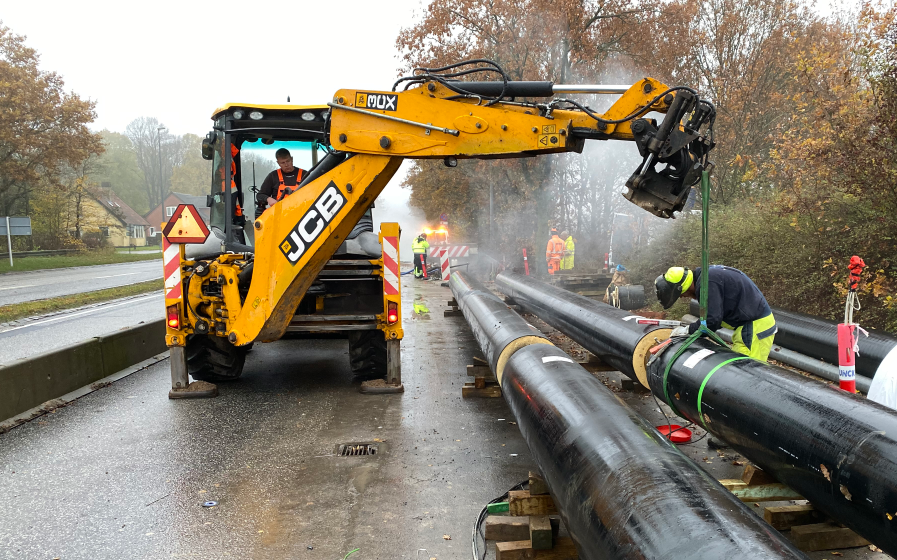 Indhold/emner
Teknik 
Varmeproduktion
Fjernvarmenet
Brugerinstallationer
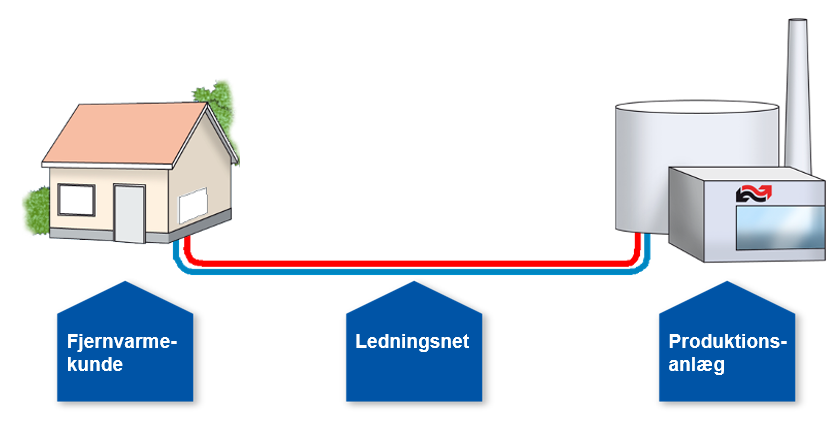 Varmeproduktion
Produktionsapparatet skal producere til:
Grundlast (sommer)
Mellemlast (forår/efterår)
Spidslast (vinter)
Hvad sker der hvis der er vedligehold/havari på anlægget – backup?
Akkumuleringstank (undgå at producere i de dyre timer på el)?
Energikilder:
Overskudsvarme – fra industri, datacenter, spildevand, køleanlæg eller lignende
El – varmepumpe, elkedel
Biomasse – halm, flis, træpiller, have-parkaffald
Gas – biogas, (naturgas)
Sol – Solvarme/solceller
Eksisterende kedler i området
Diversitet:
Skal der være 2 forskellige brændsler (fx el og biomasse), pga. forsyningssikkerhed og pris?
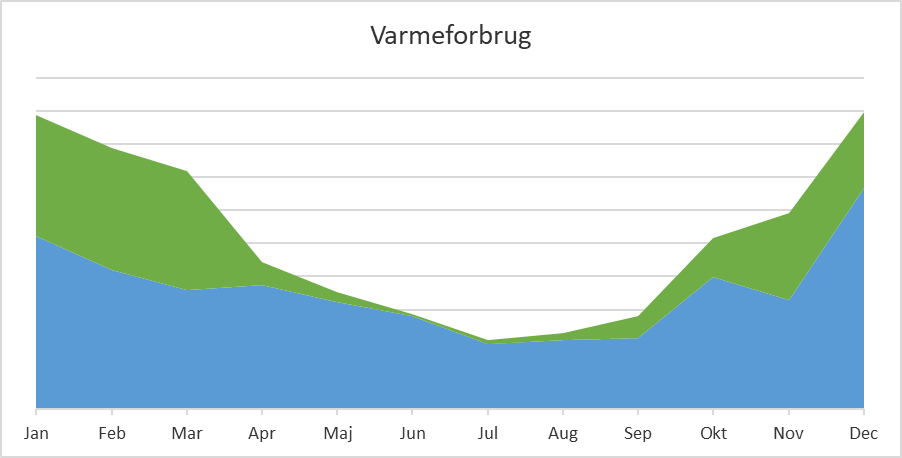 Varmeproduktion
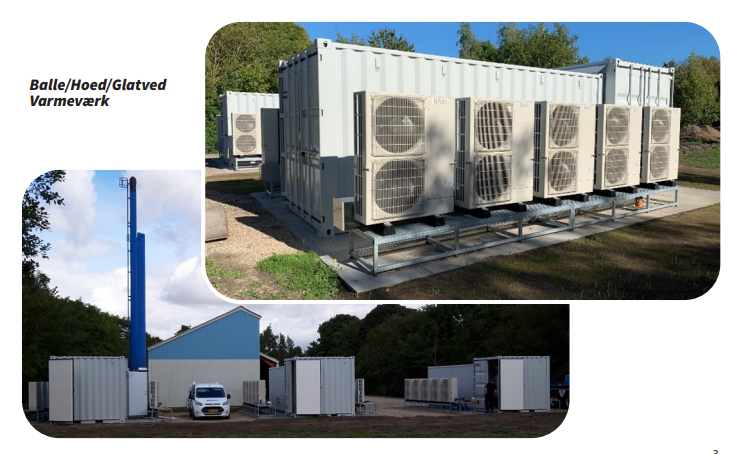 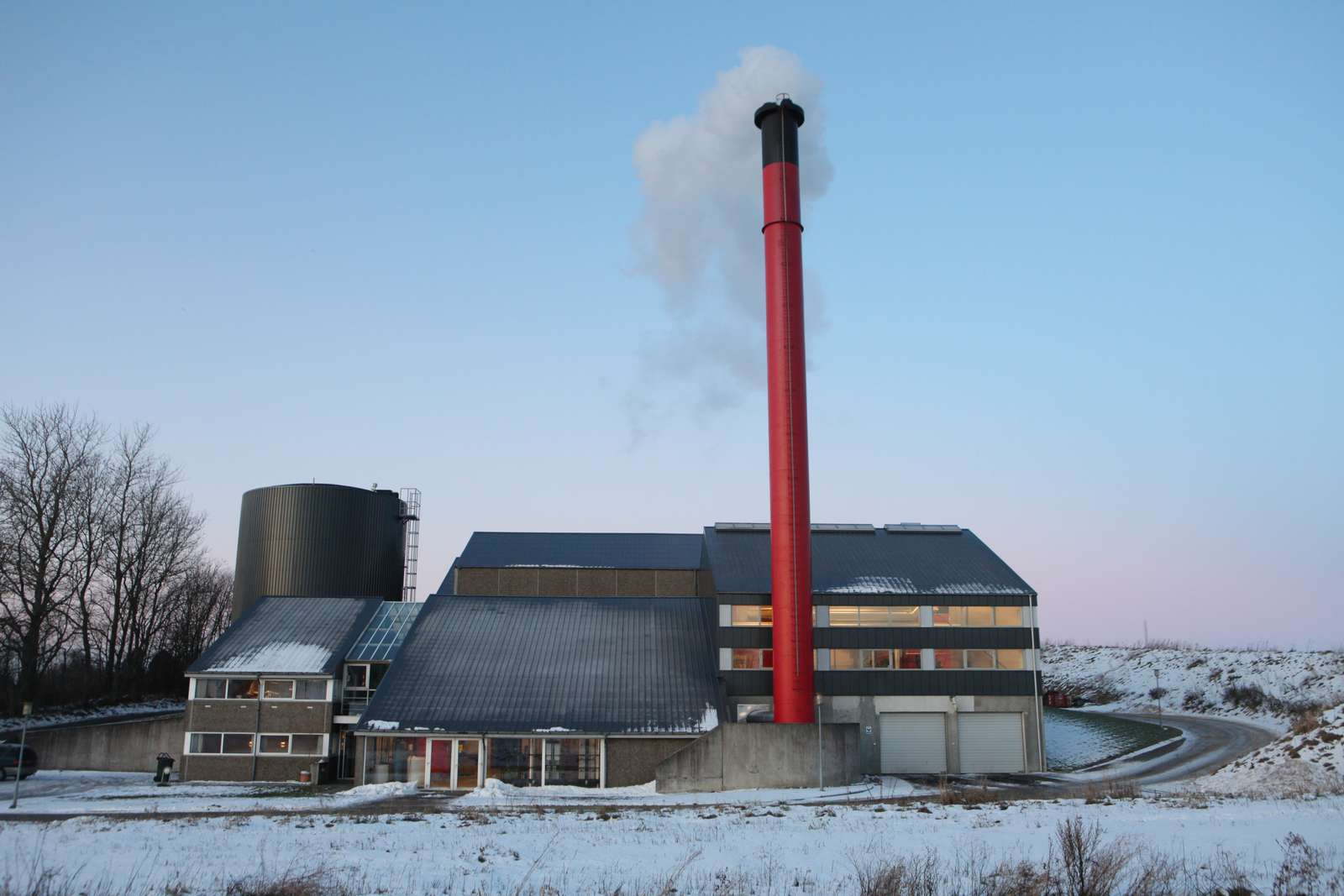 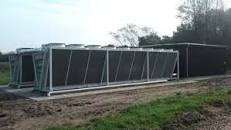 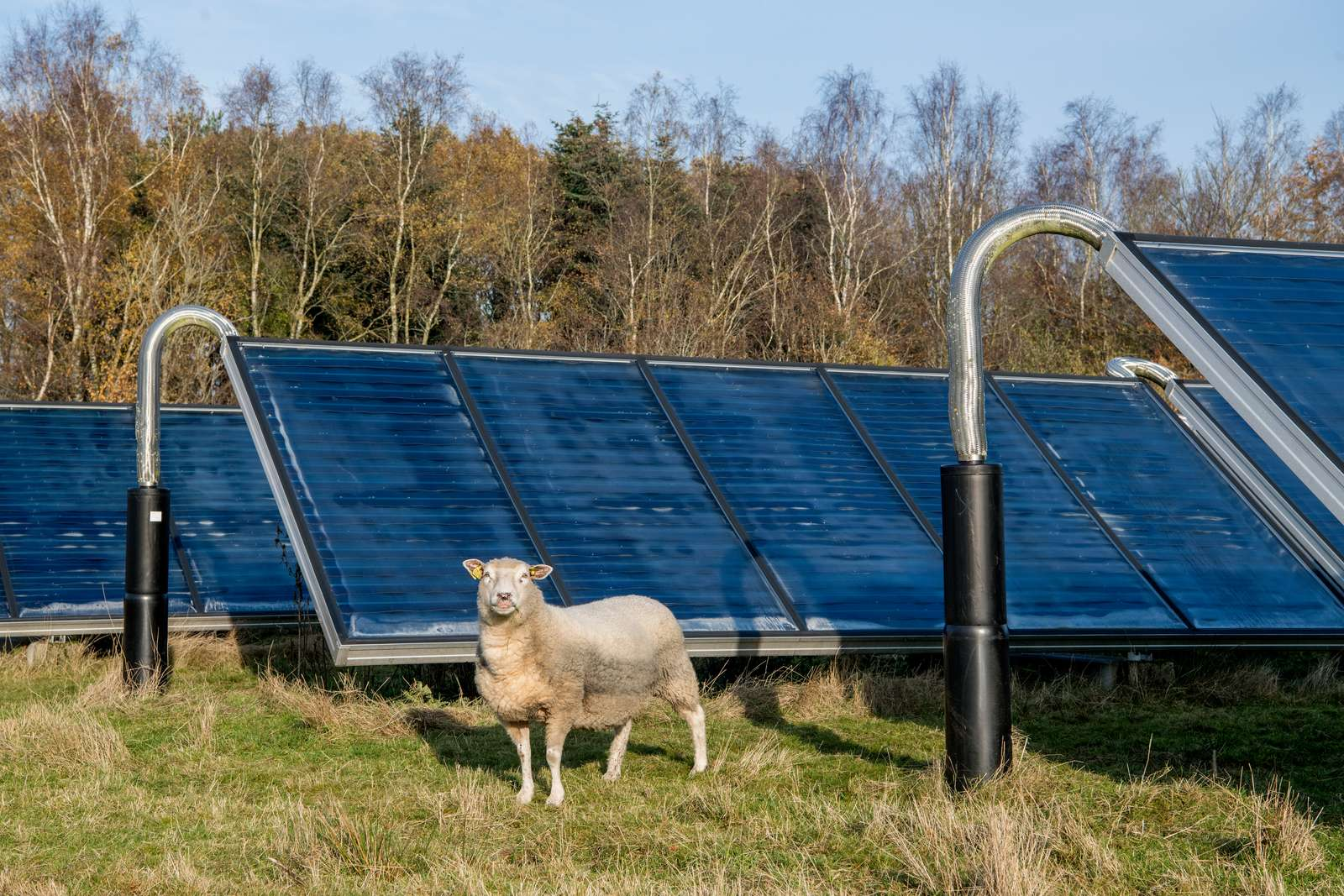 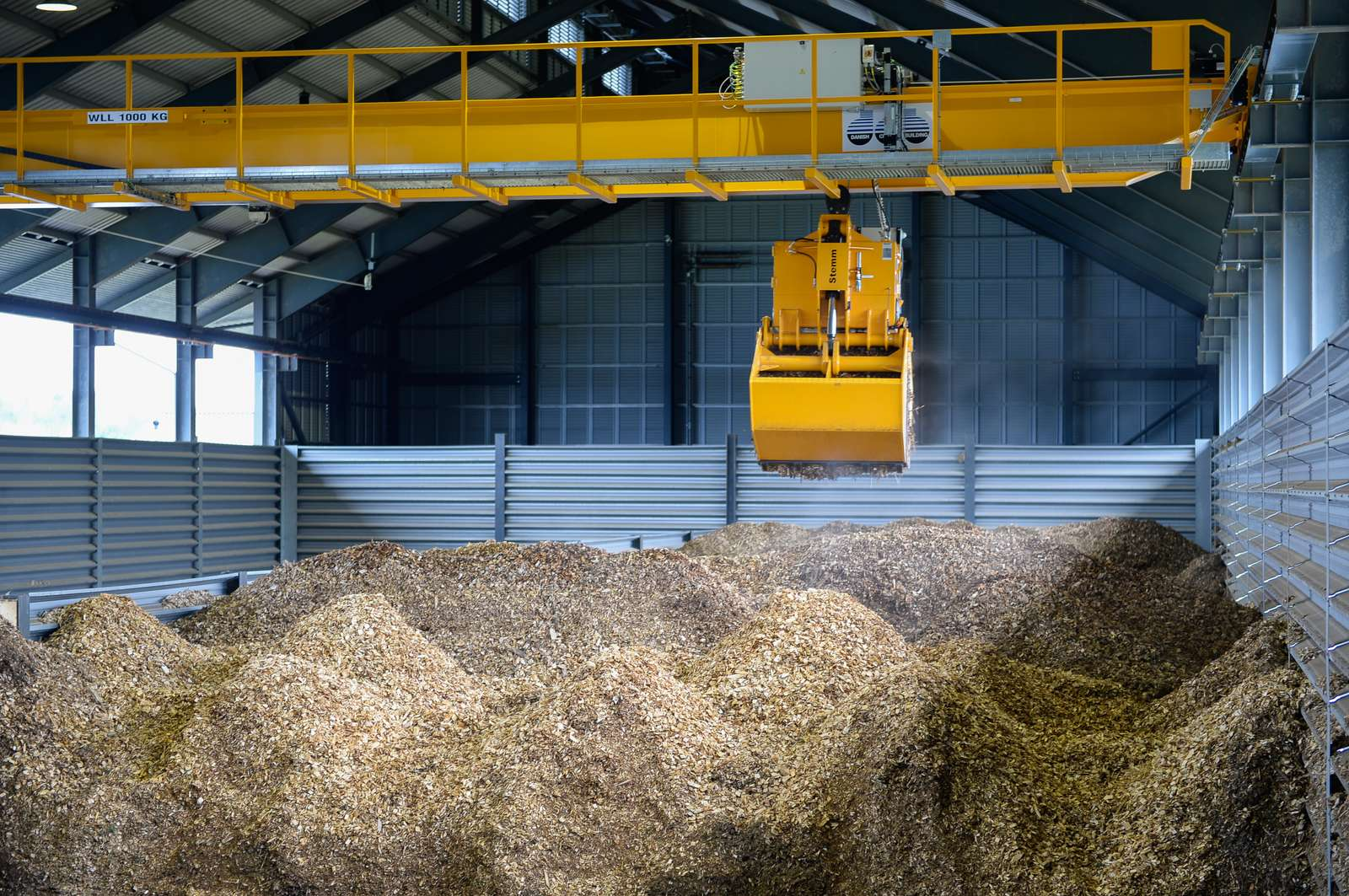 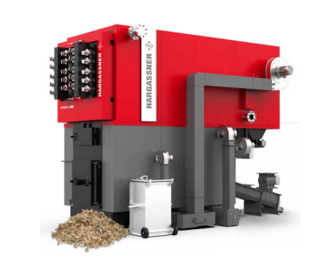 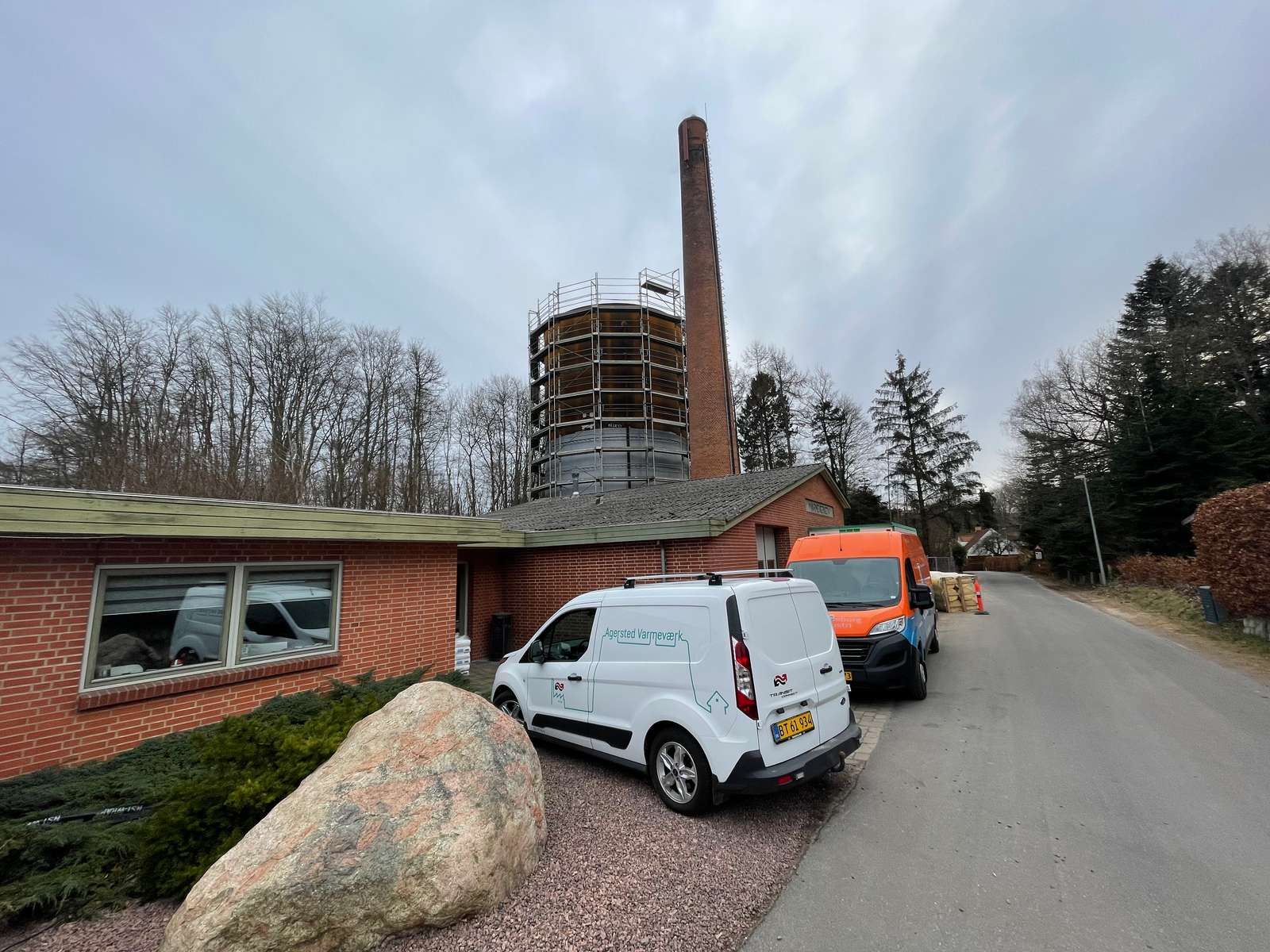 Eksempler på varmeværker og produktionsenheder
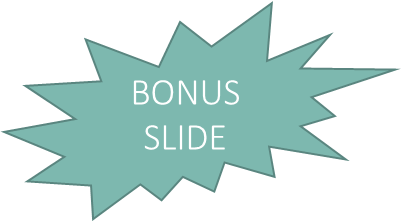 Varmeproduktion
Hvide Sande Fjernvarme og Assens Fjernvarme er de eneste to fjernvarmeværker i Danmark, der er selvforsynet med strøm fra egne vindmøller. 
Det skyldes, at fjernvarmeværkerne, som reglerne er i dag, kun må eje vindmøller, hvis møllerne og værket står på én sammenhængende matrikel.
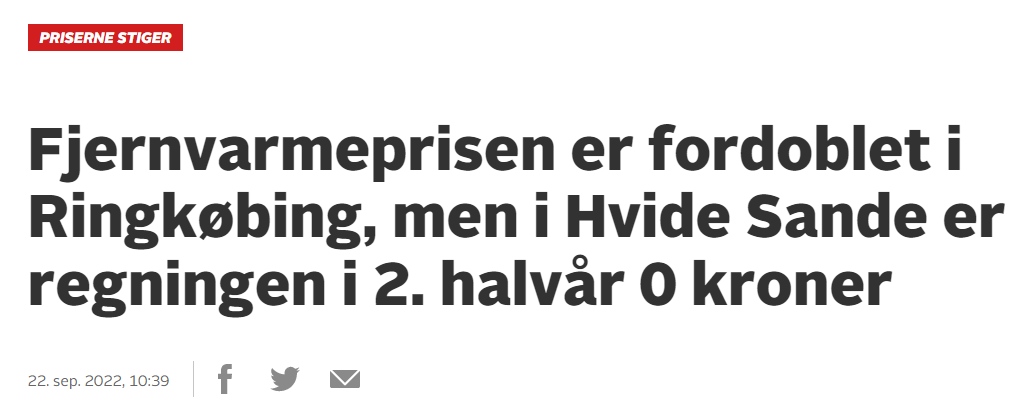 Konceptet sætter Assens Fjernvarme i stand til at:
Producere store mængder vedvarende grøn energi 
Sælge grøn el når prisen er høj 
Købe grøn el når prisen er lav 
Forbruge egenproduceret grøn el når prisen er middel 
Holde fjernvarmeprisen i ro
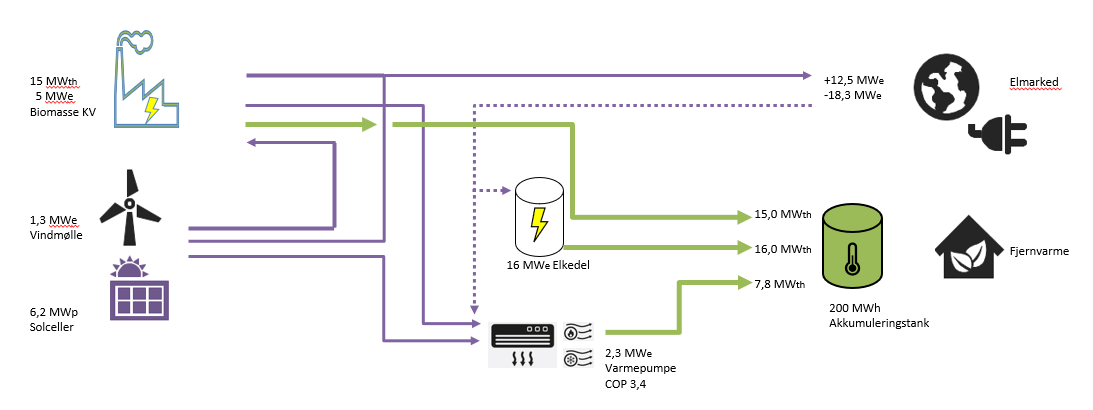 Fjernvarmenet
Eksempel på hovedledninger i landsby:		           Eksempel på gadeniveau:
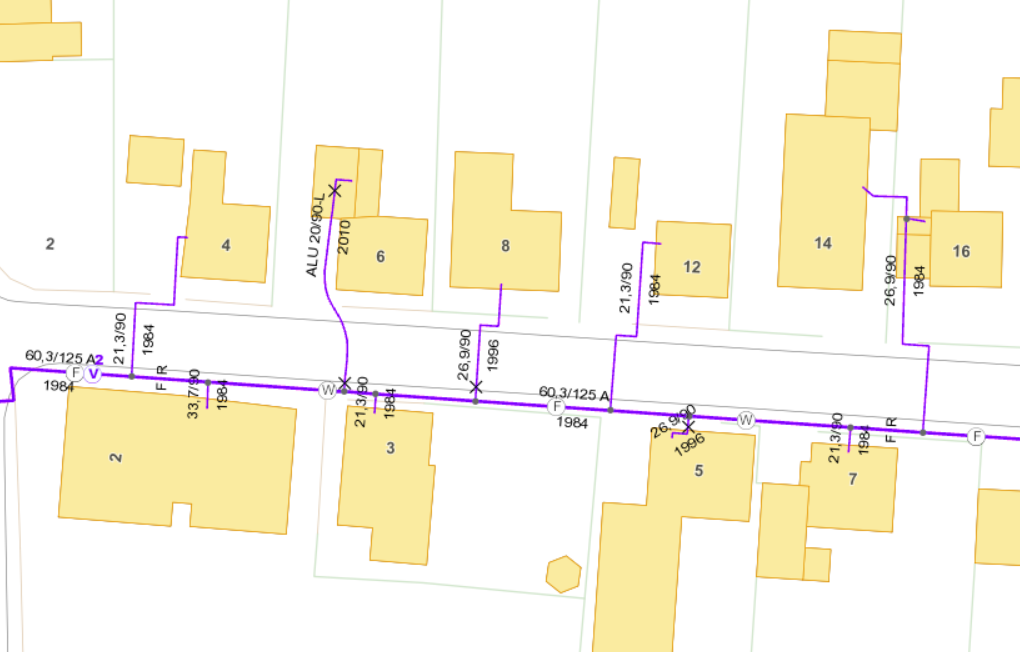 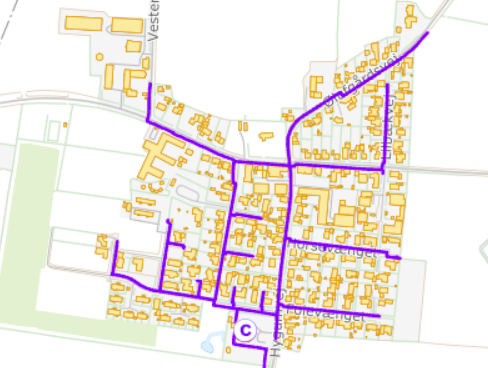 Fjernvarmenet
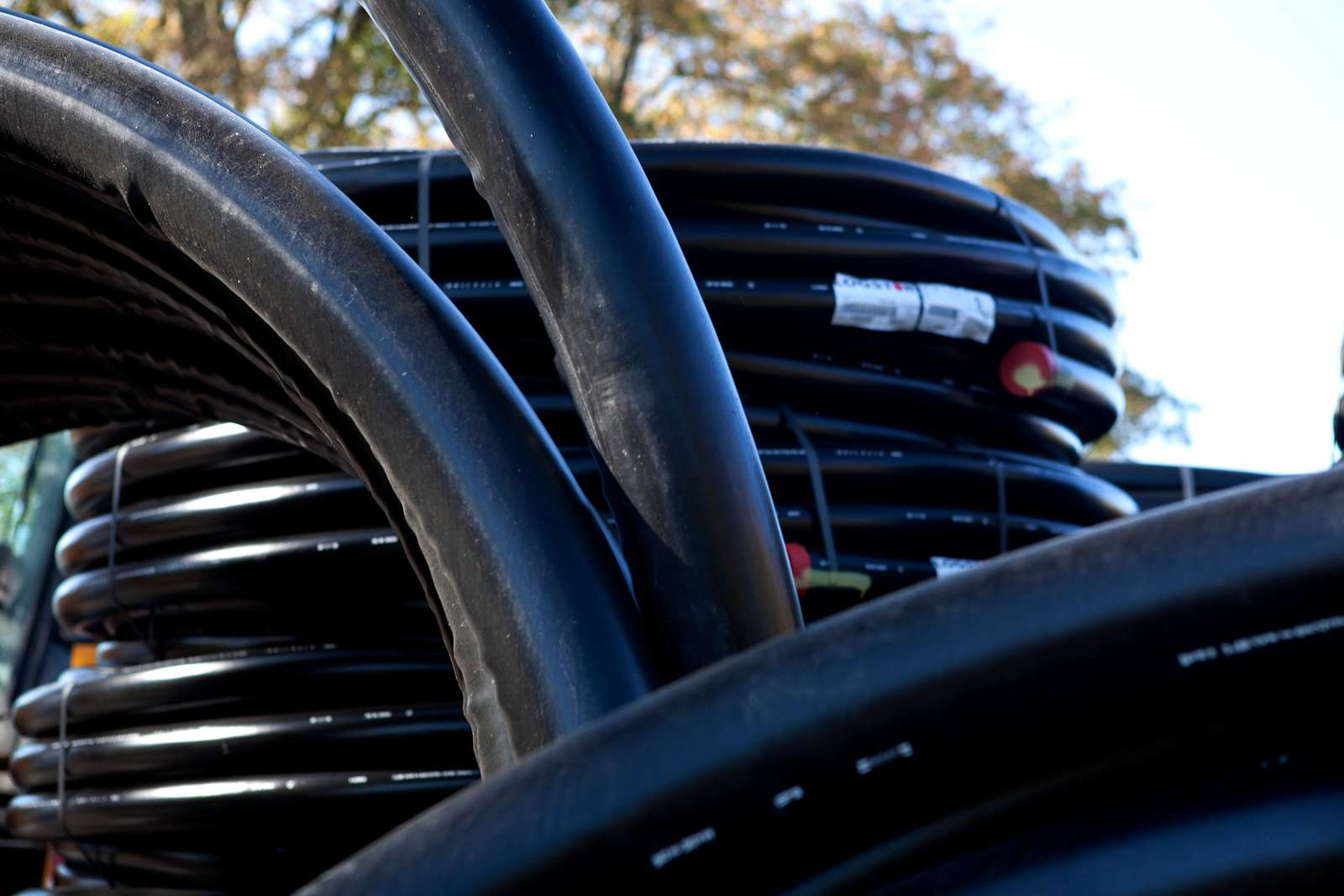 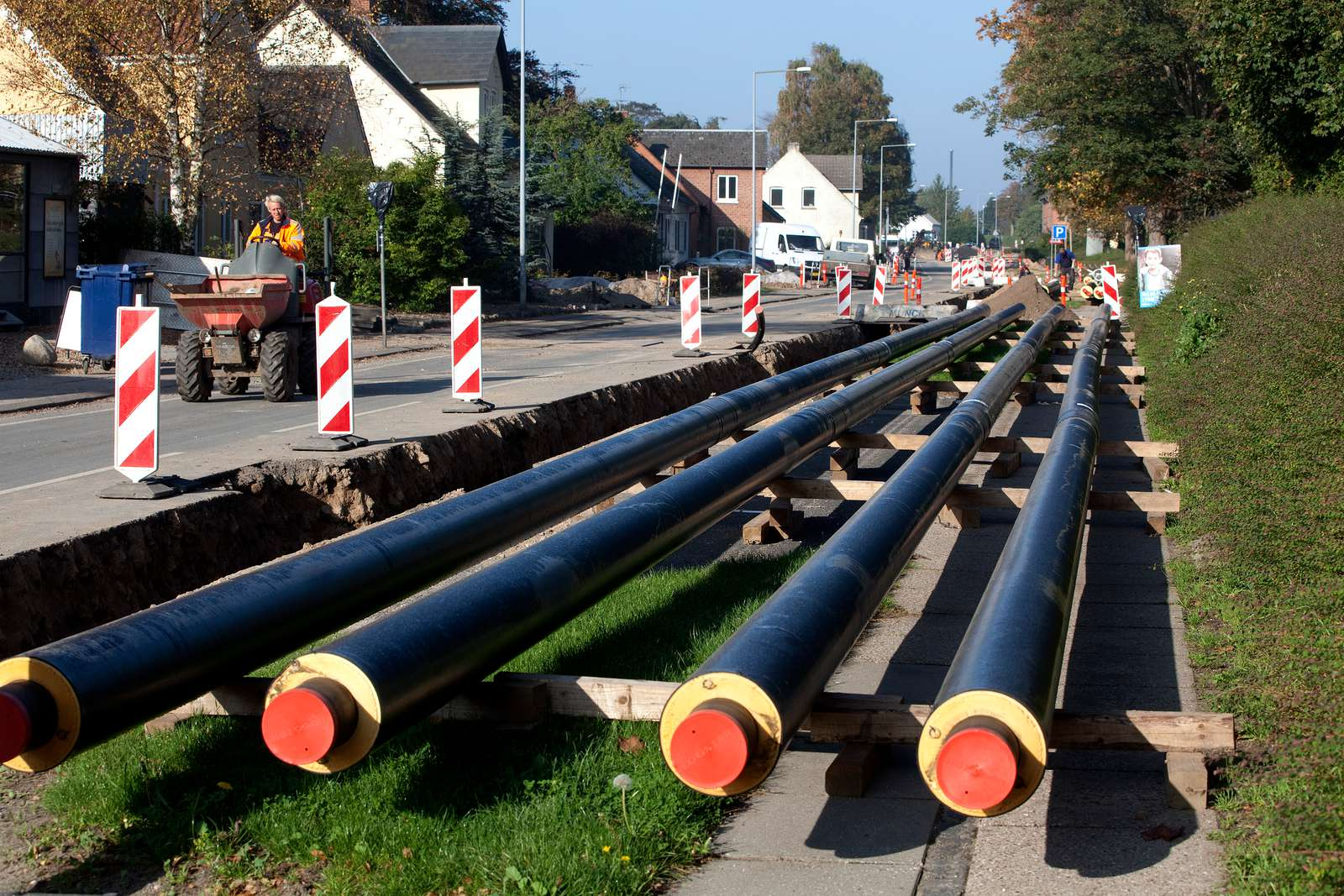 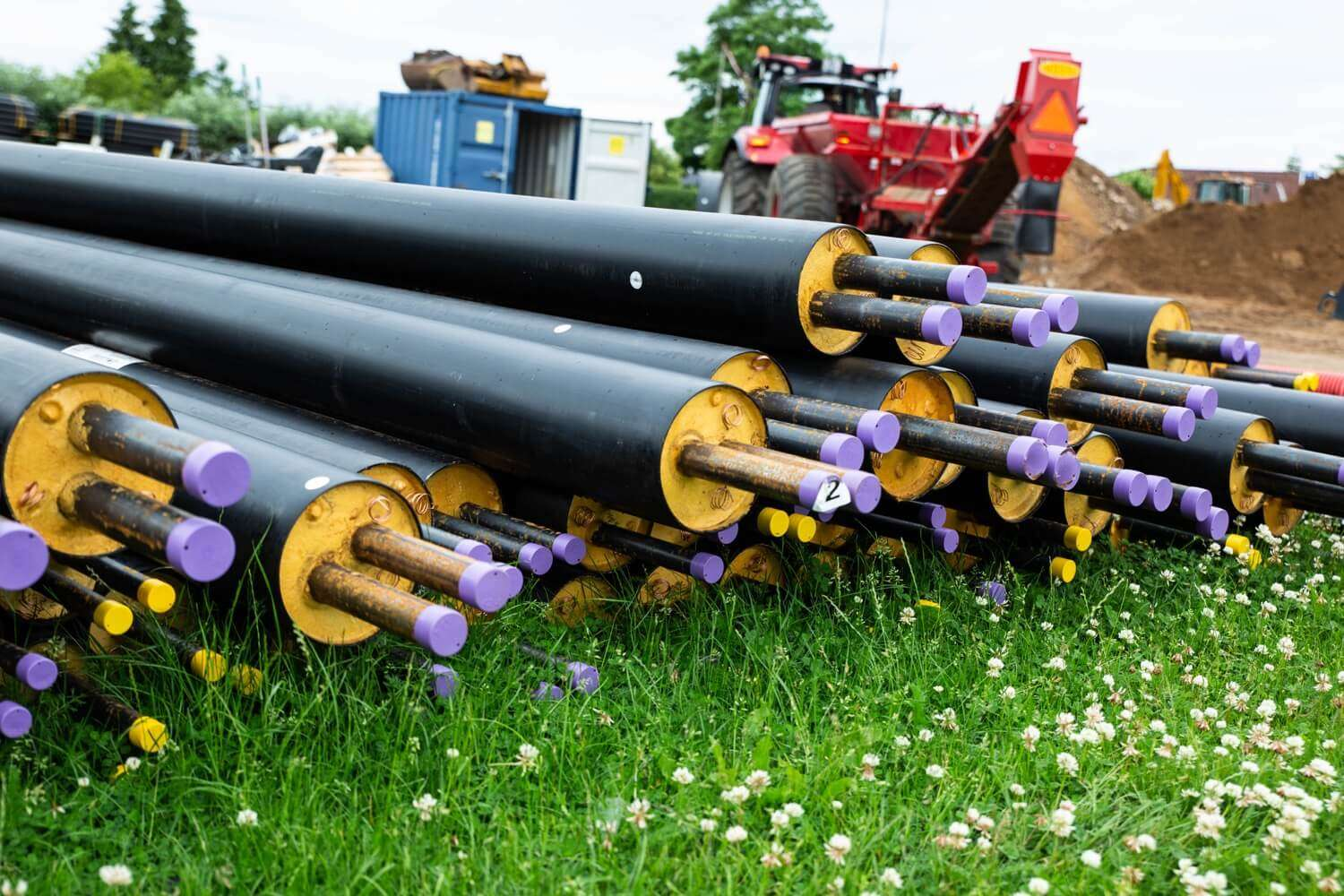 Fjernvarmerør af plast som ofte benyttes fra gaden til boligen, findes i forskellige diametre og både som ”enkelt rør” samt ”twinrør”
Fjernvarmerør af stål, ”enkeltrør”, findes i mange forskellige diametre
Fjernvarmerør af stål, ”twinrør”, findes i mange forskellige diametre
OBS! 
Twinrør har et varmetab på ca. 20-40% mindre end enkeltrør.
Niveauet af varmetabet er meget vigtigt for økonomien!
Fjernvarmenet
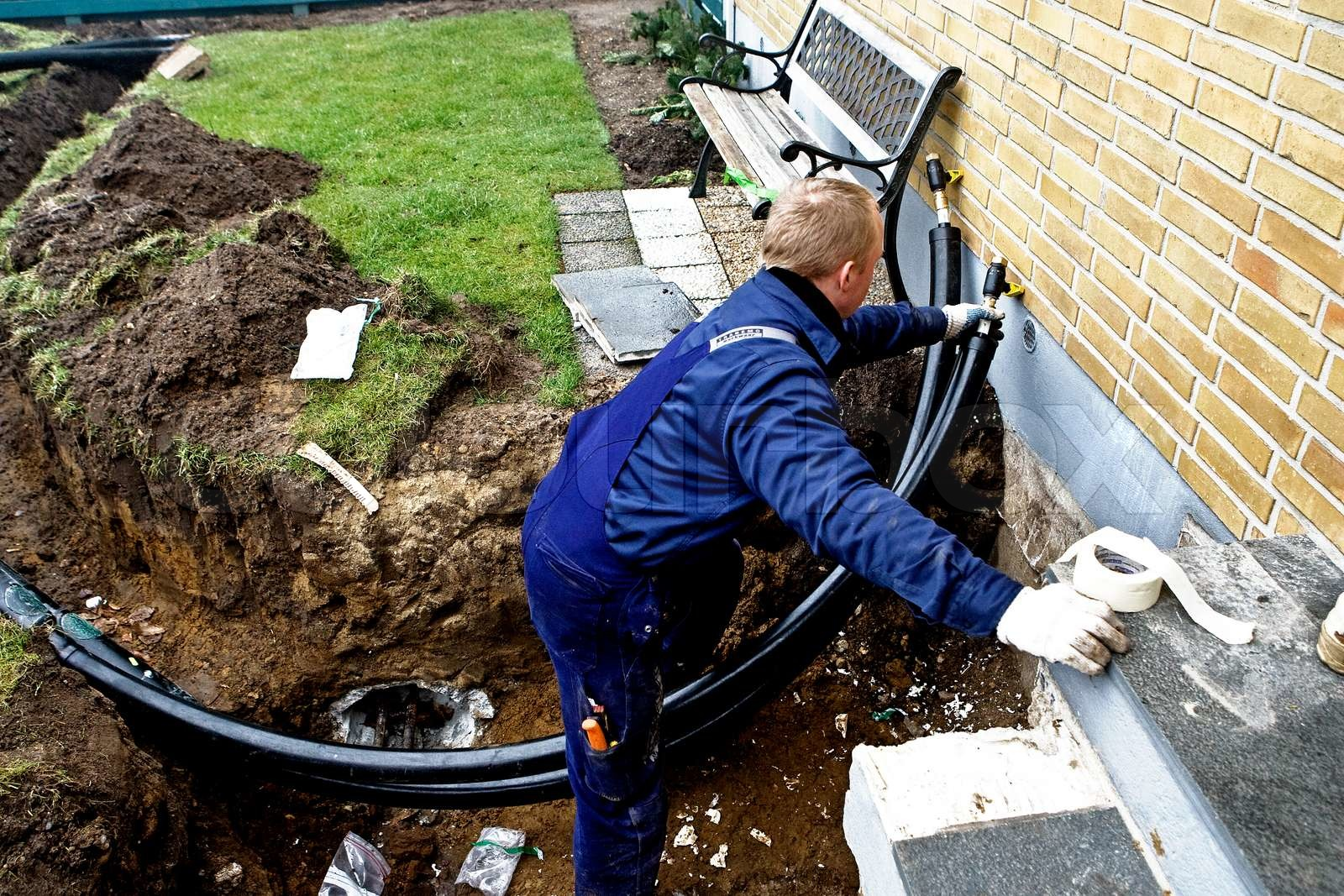 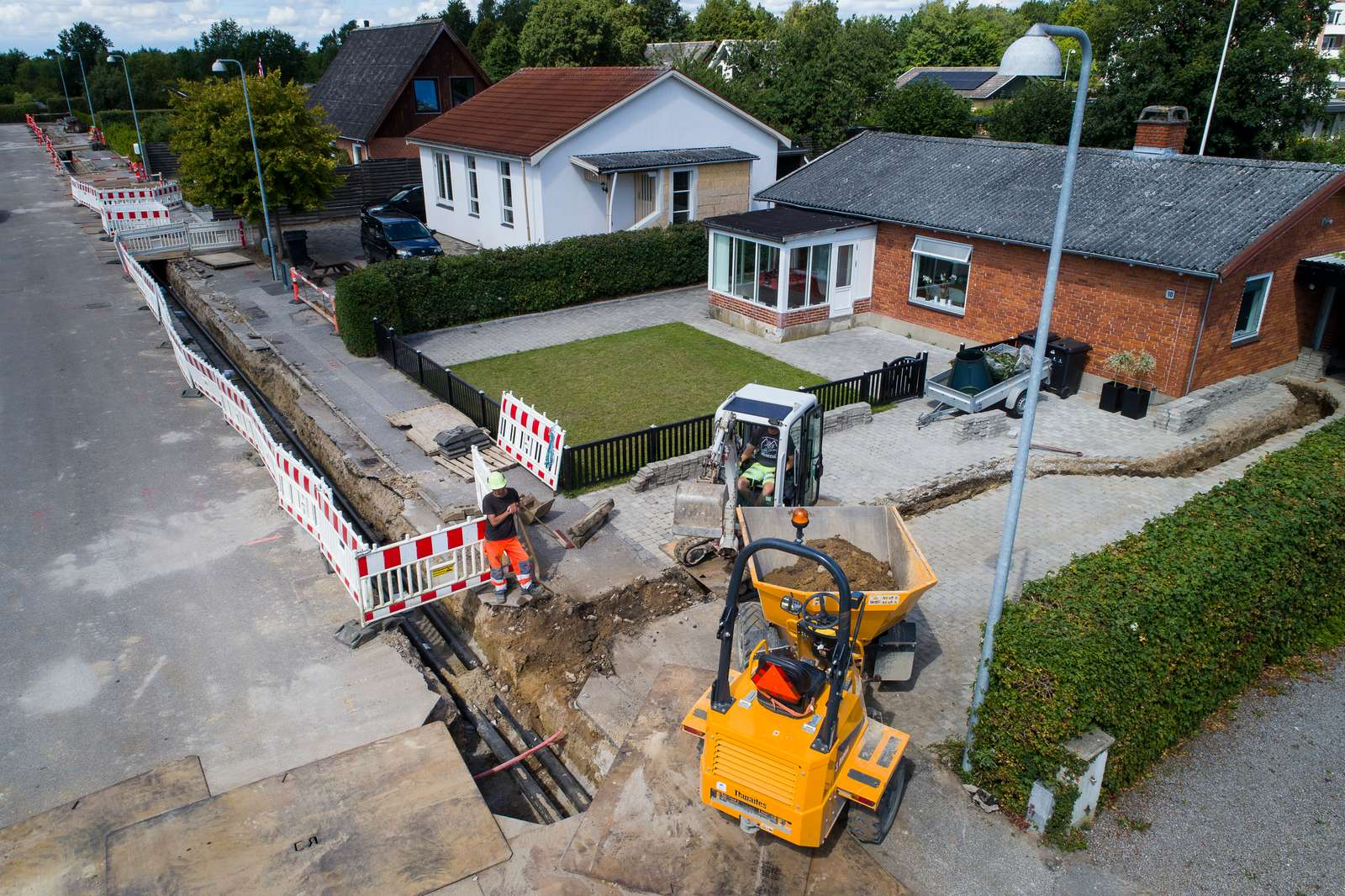 Fjernvarmerørene i gaden er normalt stålrør, her er vist ”enkeltrør”, et rør med varm fjernvarmevand til boligen, et rør med det afkølede fjernvarmevand retur til varmeværket
Fra gaden til boligen benyttes i dag ofte plastrør. Normen i dag er ved at være ”twinrør”, ikke ”enkeltrør” som vist her
Brugerinstallationer
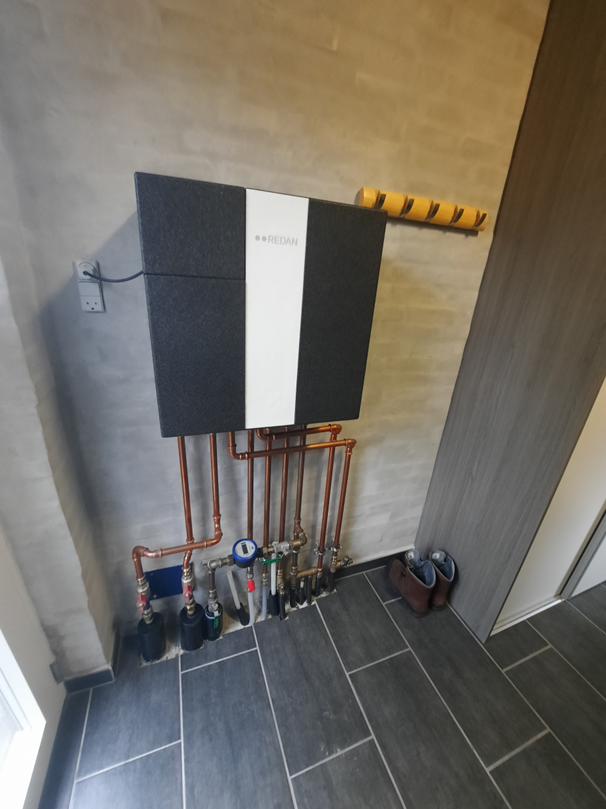 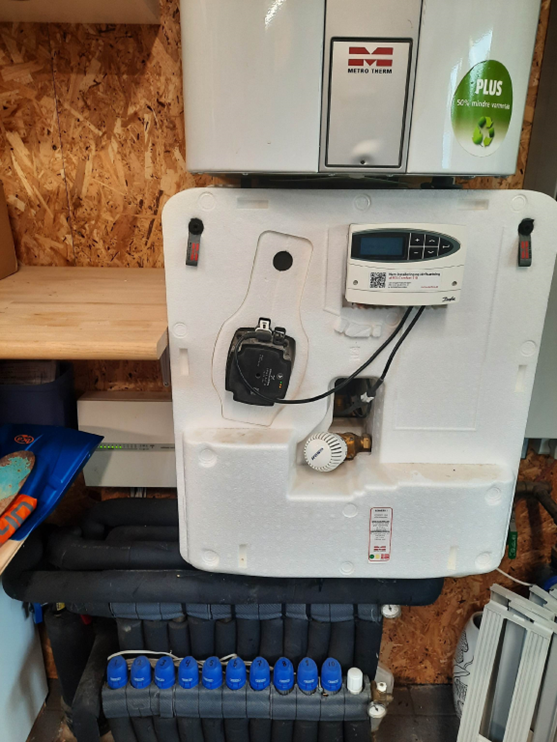 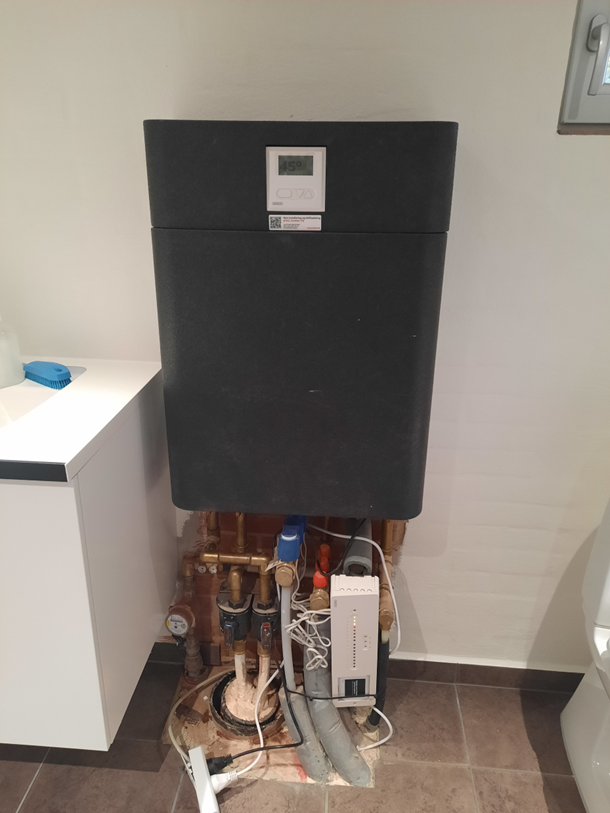 Eksempler på fjernvarmeunit i boligen. Fjernvarmen tilsluttes til unitten og ledes videre til varmvandsproduktion og radiatorer/gulvvarme. De findes med veksler dvs. der er ”ubegrænset” varm vand, eller med varmvandbeholder. De fås også som ”indirekte” anlæg hvis boligens installation ikke vurderes at kunne tåle trykket fra fjernvarmevandet.
Jf. gældende skal der være vejrkompensering på den ny installation.
Husk om energisystemer og teknik
Mulighed for at stille spørgsmål